AGE Thrive with Baseball Memories
December 18, 2024

Agenda
Warm-up – Introductions – Current Events
	Baseball during the Winter?


Gametime – Christmas & Baseball
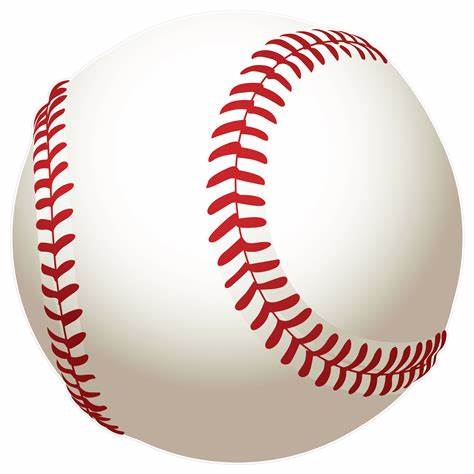 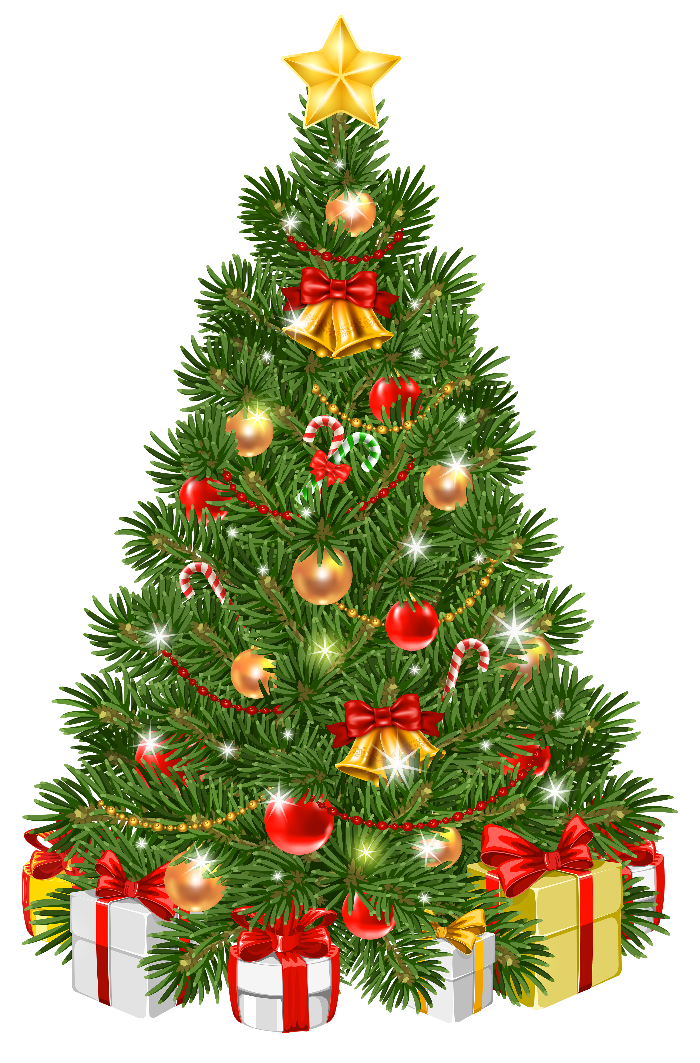 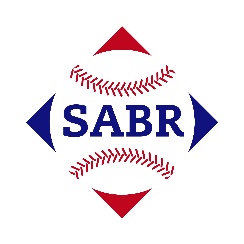 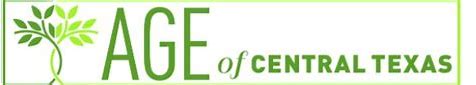 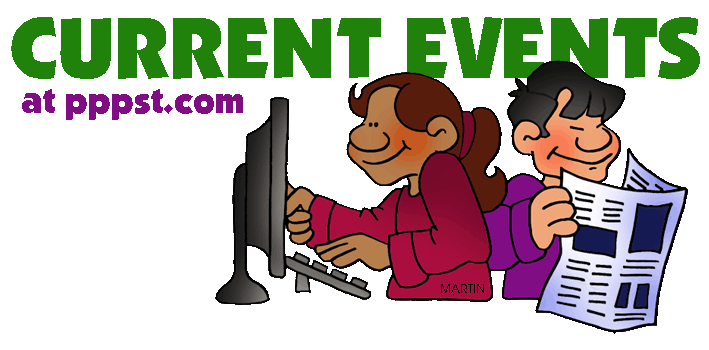 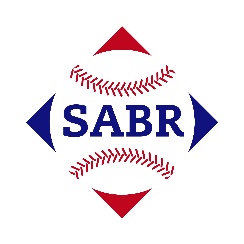 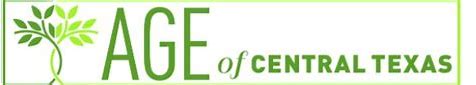 2024 Football !
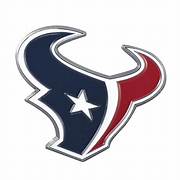 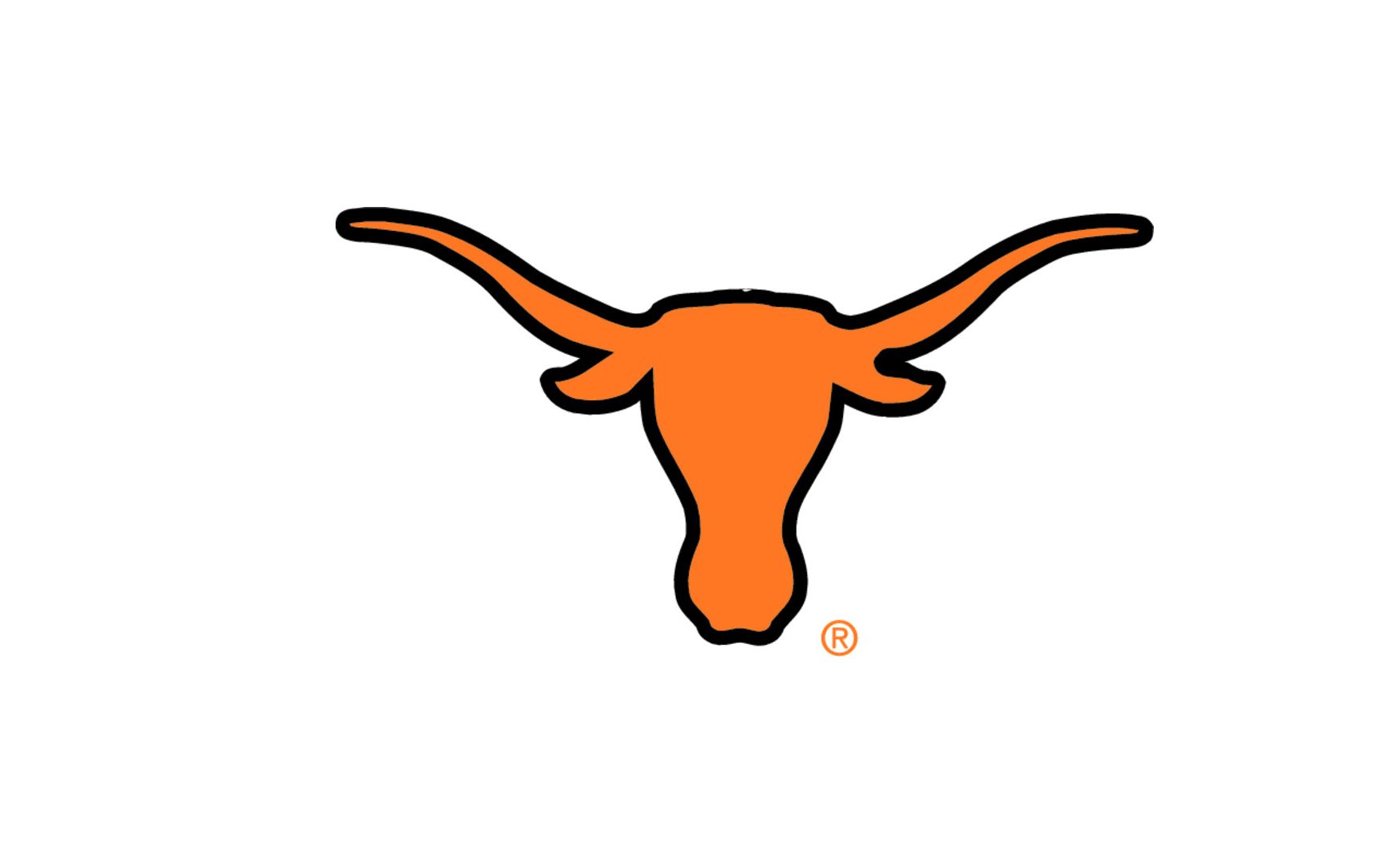 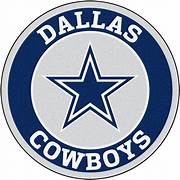 and Volleyball
[Speaker Notes: Mention current won-loss for each team;]
A Huge New Baseball Contract!
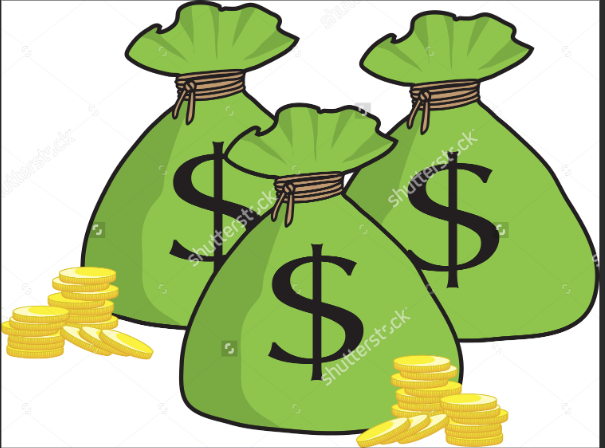 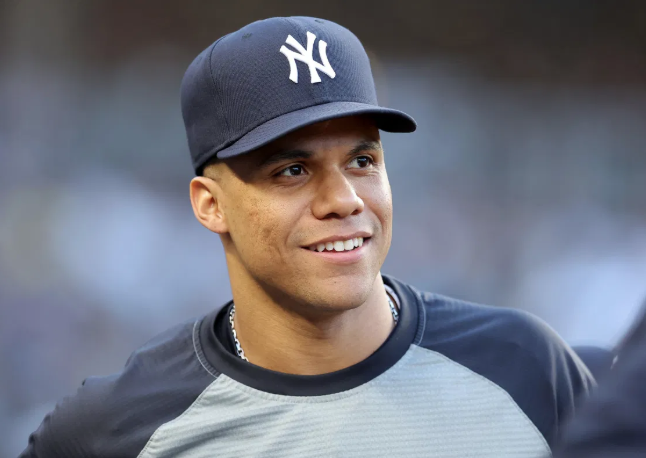 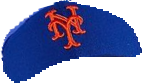 Juan Soto just signed with the New York Mets
for a 15-year,  $765,000,000 contract !!!!!
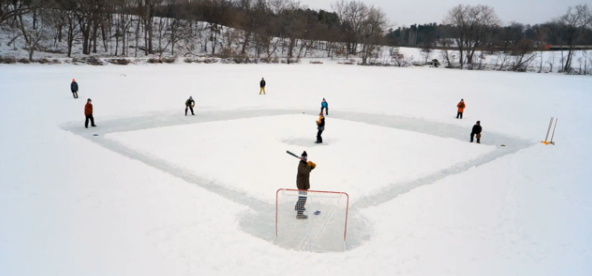 Is there Baseball in Winter?
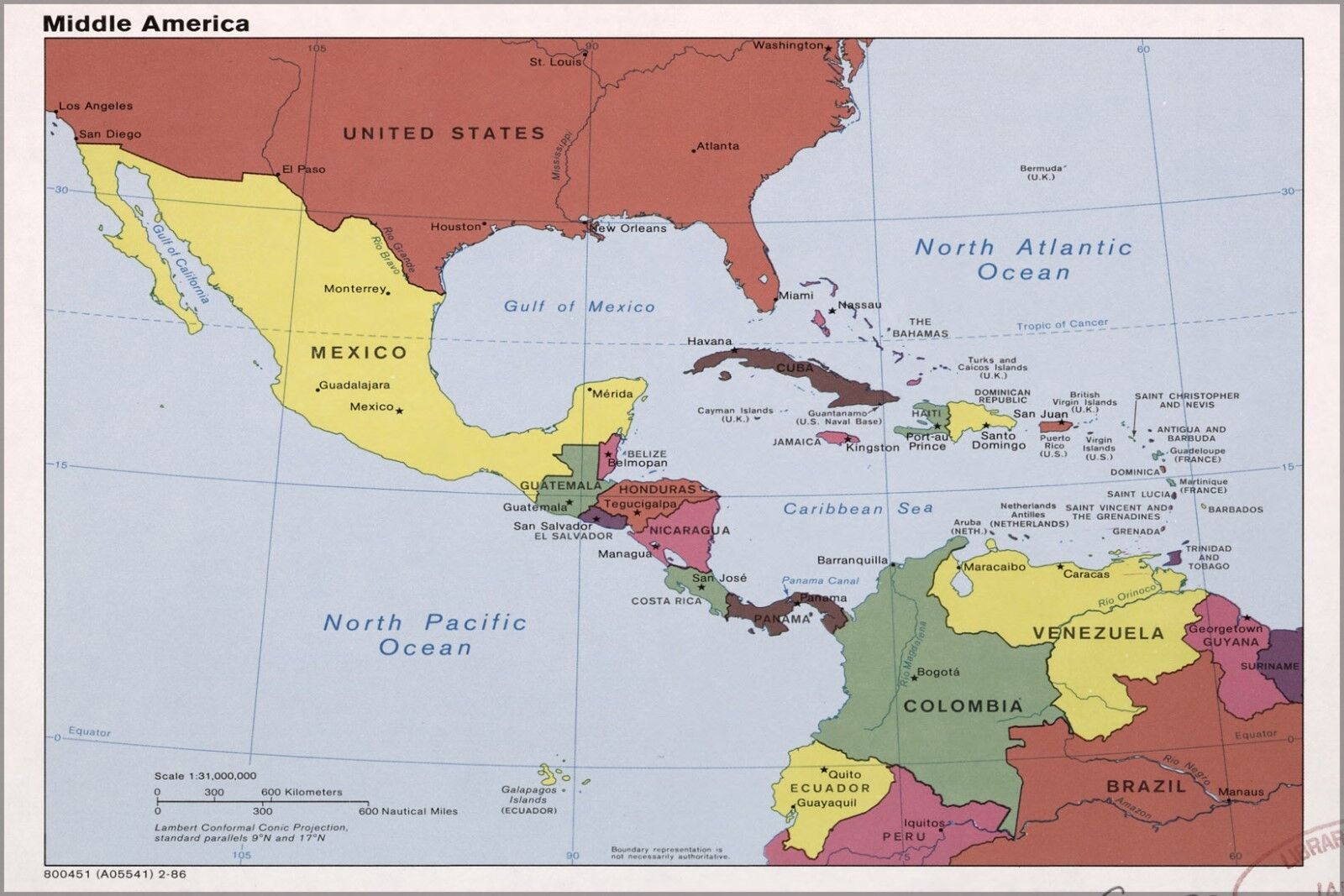 TOP PRO LEAGUES

Mexico – 10 teams
Cuba – 16 
D.R. – 6 
Puerto Rico - 6
Venezuela – 8

Plus smaller leagues
in:

Colombia
Panama’
Nicaragua
Curacao
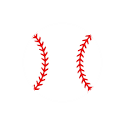 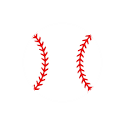 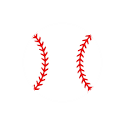 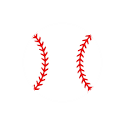 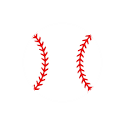 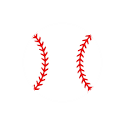 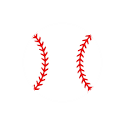 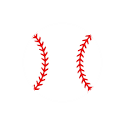 Winter Baseball
[Speaker Notes: About 60 pro teams playing in Winter Leagues in Latin America and the Caribbean]
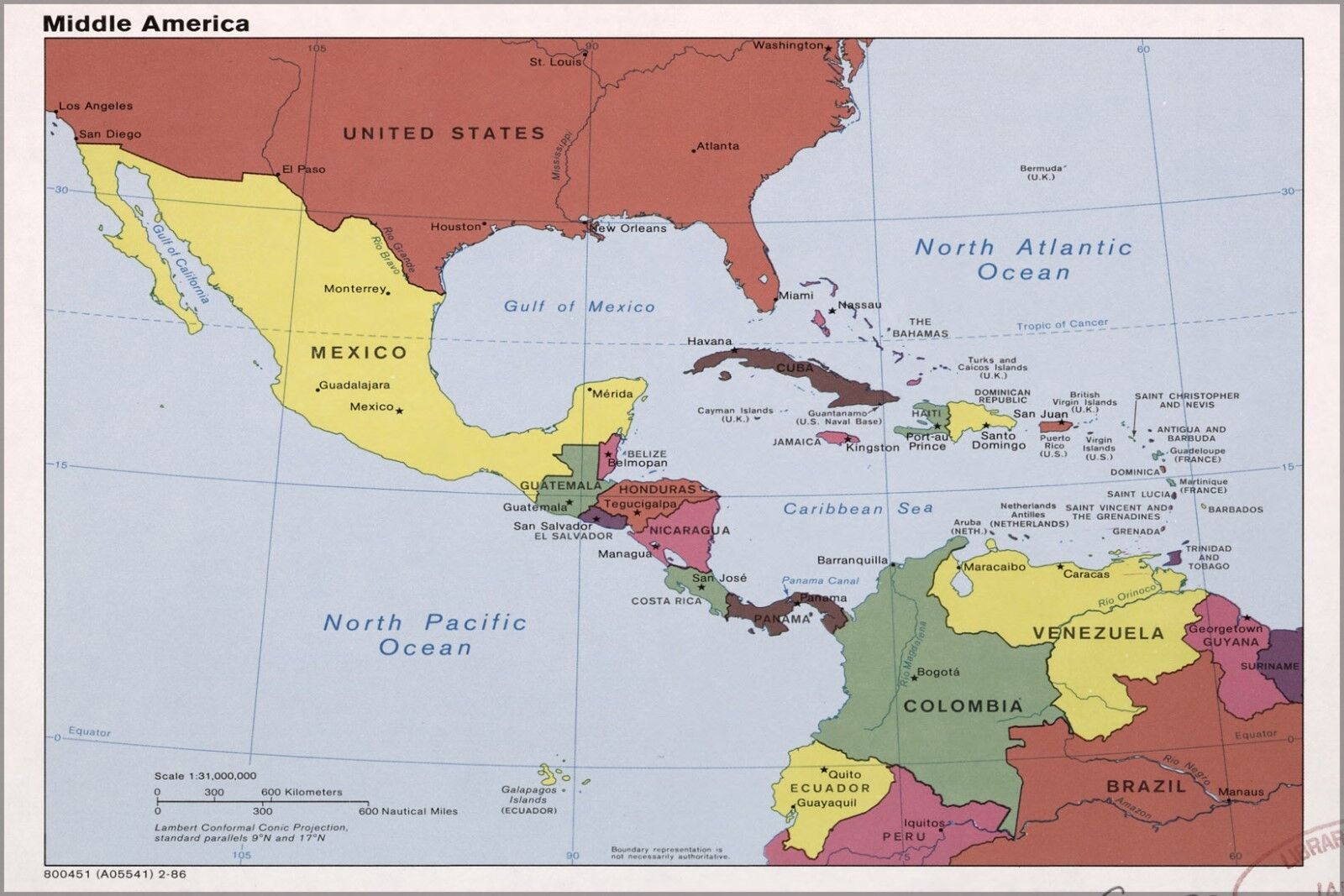 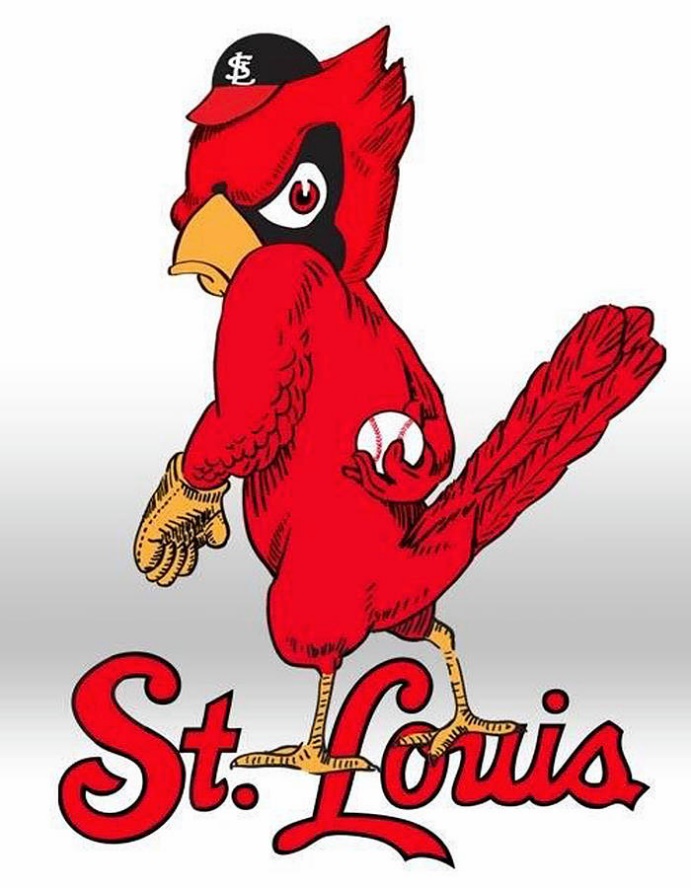 These two Cardinals play 
2350 miles apart.

That’s the direct airline distance
from St. Louis to Barquisimeto 
in Venezuela.

Cardenales de Lara play in the 
Venezuelan Professional Winter
League
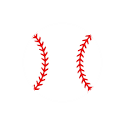 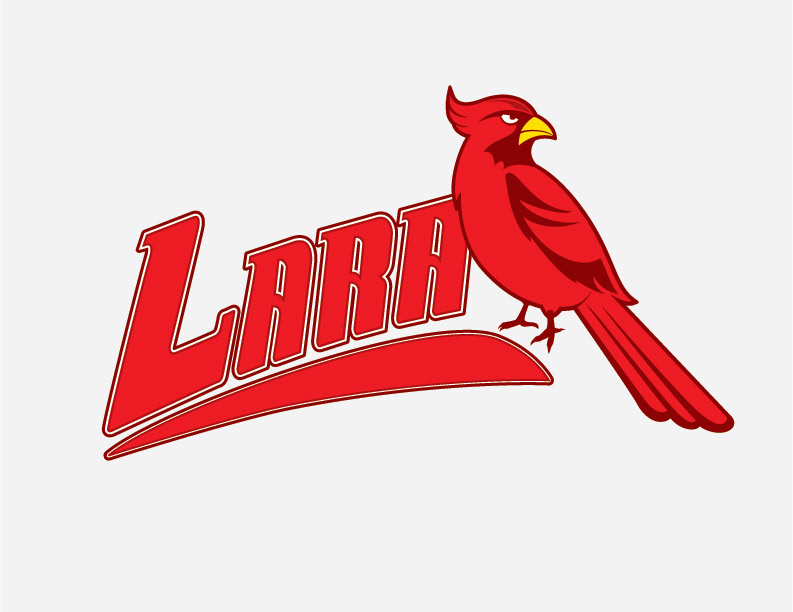 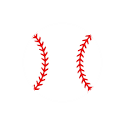 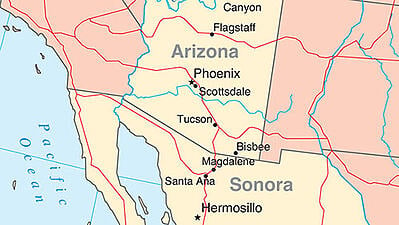 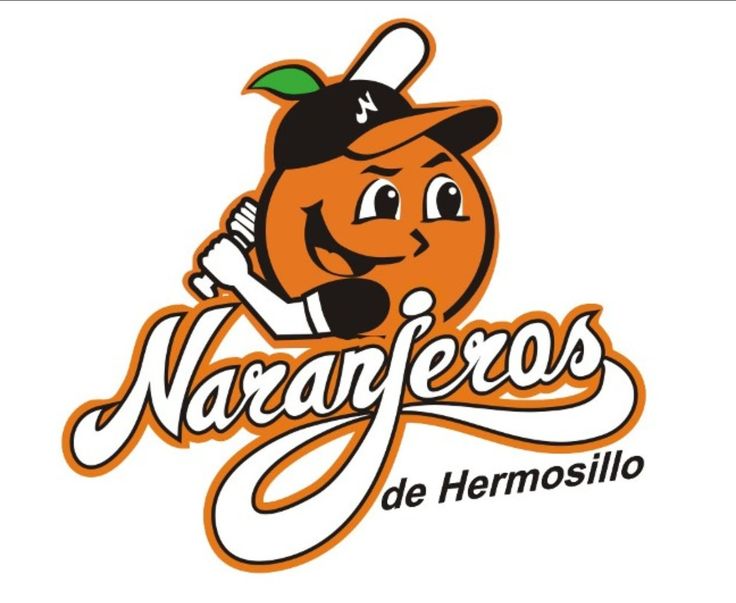 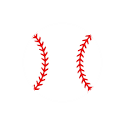 Hermosillo is directly south of Phoenix and is
the capital of the Mexican state of Sonora.

Their team, los Naranjeros, are a popular winter league 
team in the Mexican Pacific League and have won 17
League championships.
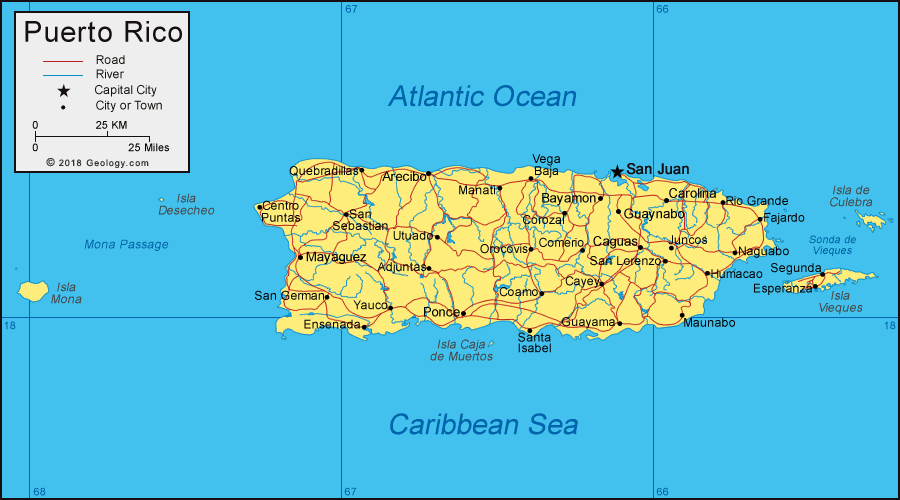 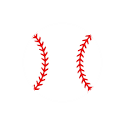 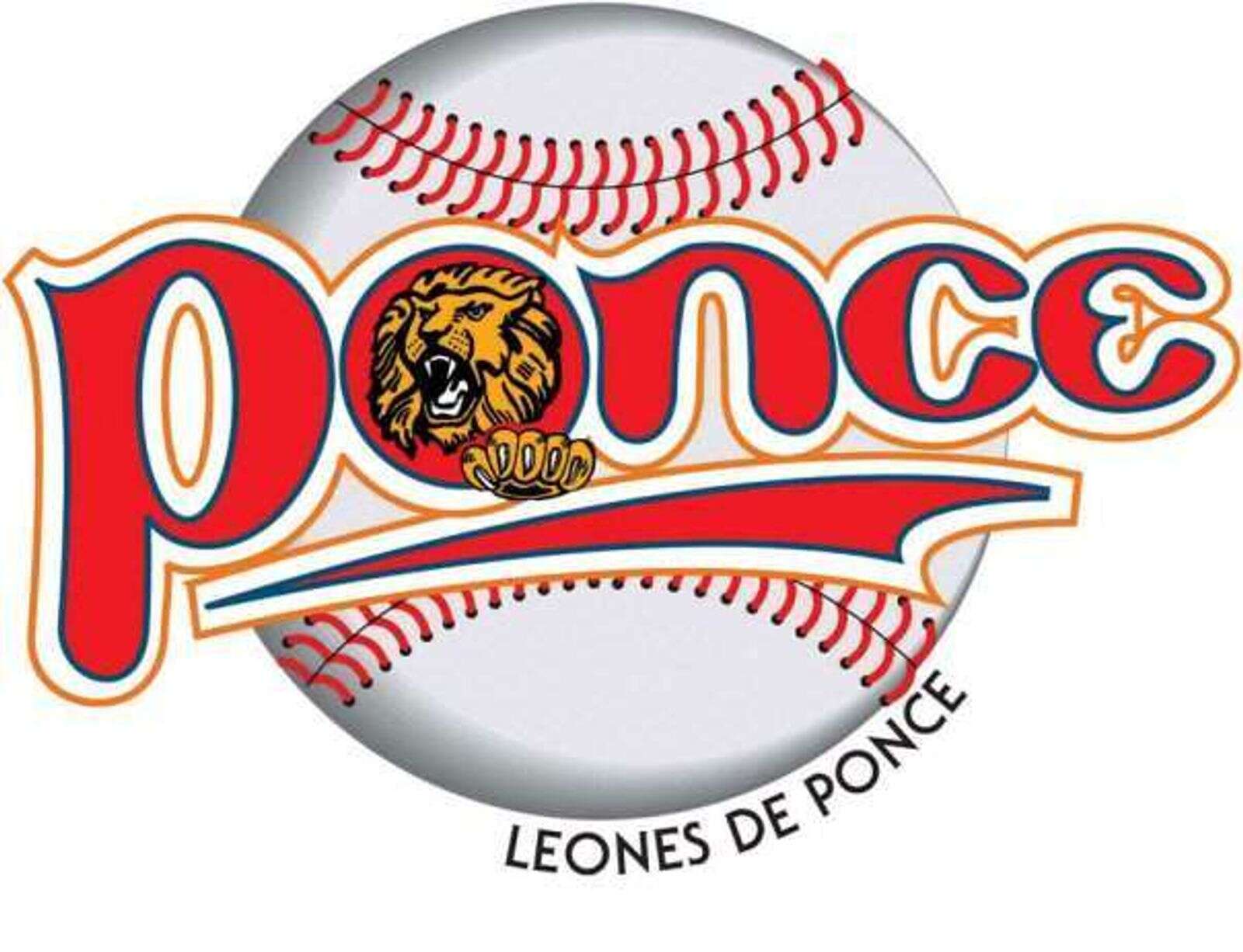 Ponce is the second largest city in Puerto Rico.

Los Leones (the Lions) baseball club was founded in 1937.

They have won 11 Puerto Rican Winter League championships; and won the Caribbean Series in 1972.
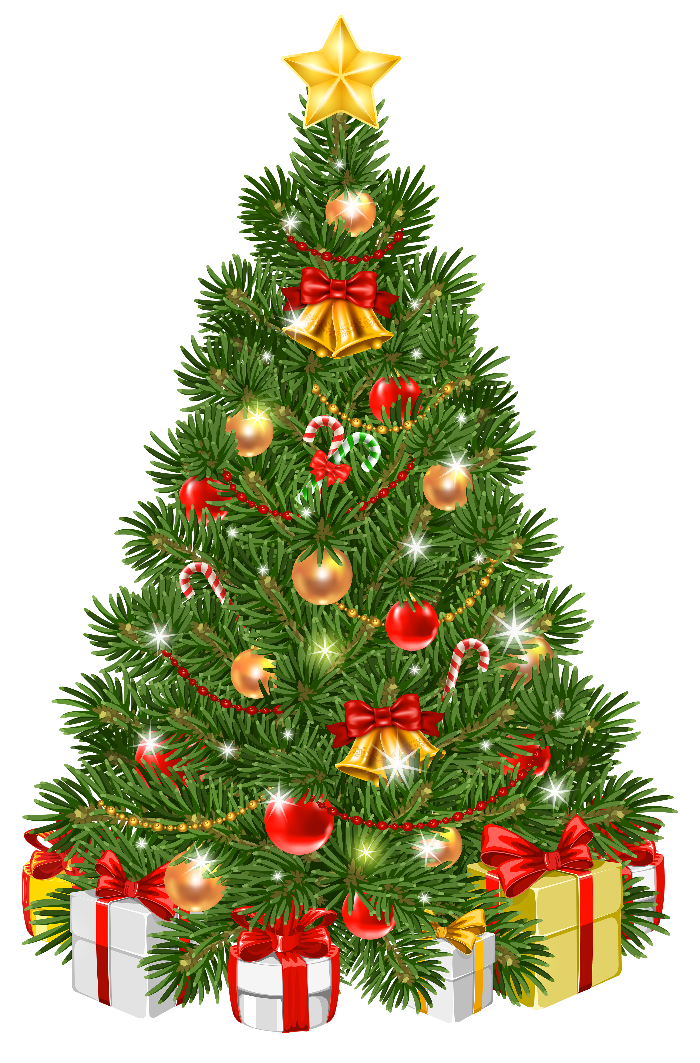 Christmas
and
Baseball
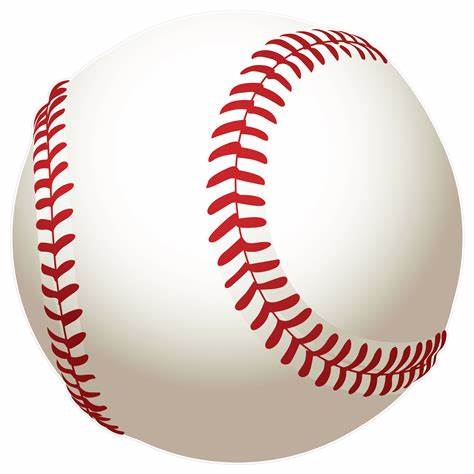 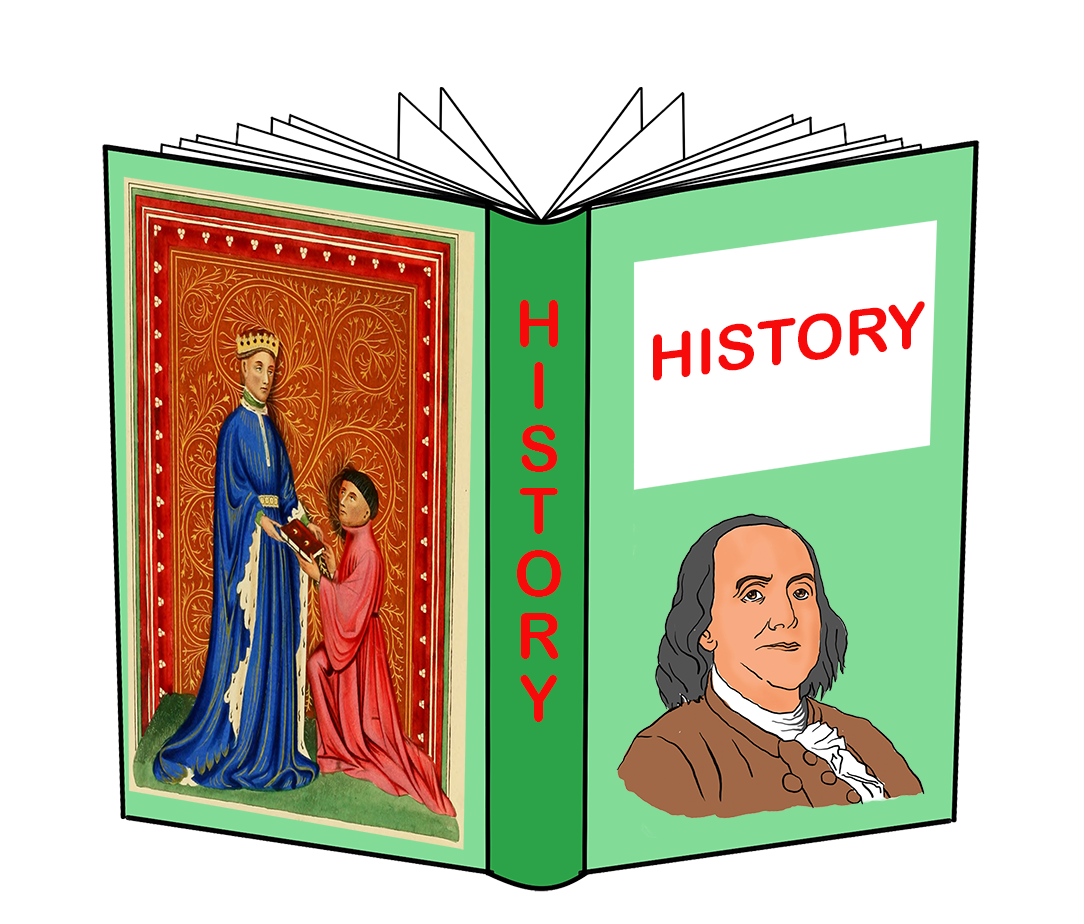 History
that happened
 on
Christmas
354 A.D.

Earliest recorded
reference that 
the Romans 
celebrated
Christmas on
Dec. 25
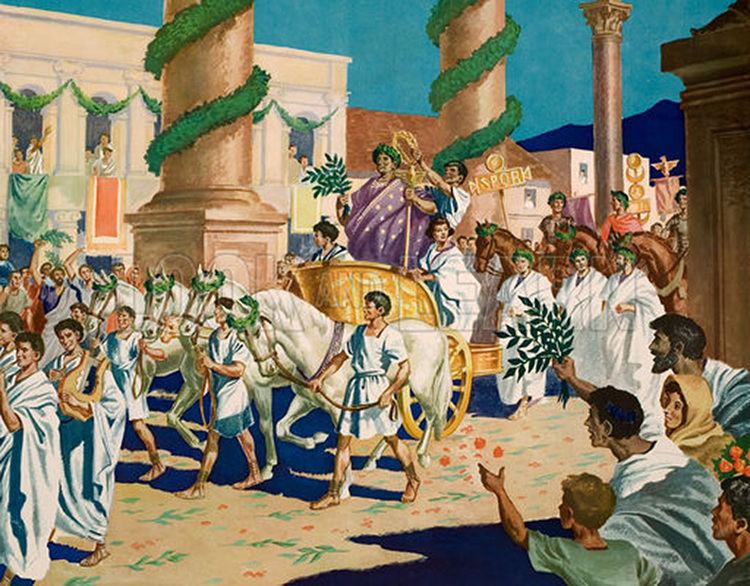 [Speaker Notes: The Feast of Saturn was celebrated in Rome during the advent of the Winter Solstice; once Emperor Constantine converted to Christianity in 312 AD it gradually became a celebration also of Christmas.]
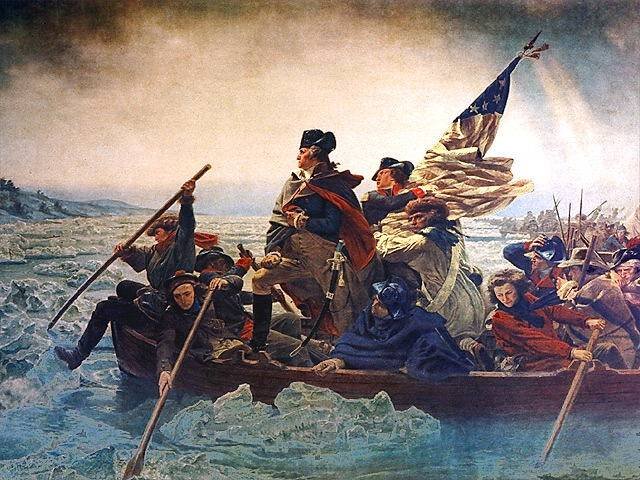 1776

Washington
 and the 
Continental Army cross the
Delaware
[Speaker Notes: Crossed the Delaware River on Christmas night – next morning to surprise the Hessian mercenaries at Trenton, NJ.  A week later he defeated British reinforcements at Trenton and Princeton.]
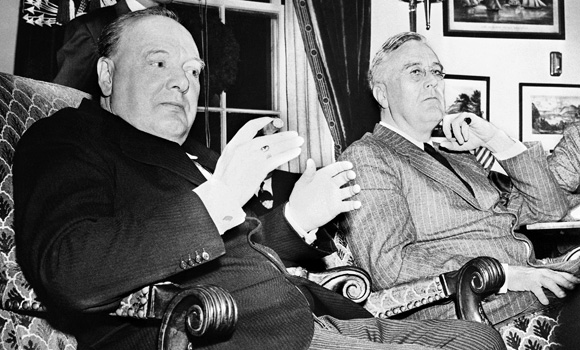 1941
Winston Churchill spends Christmas at the
White House with FDR
[Speaker Notes: PM Churchill came to the U.S. after the attack on Pearl Harbor and stayed three weeks at the White House with the President and his family.]
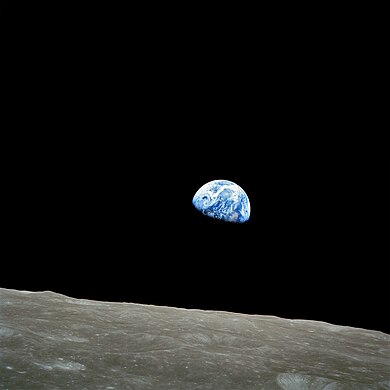 1968
Apollo 8
orbits the 
Moon
[Speaker Notes: Apollo 8 was the first manned mission to leave Earth orbit and achieved orbit around the Moon.  It orbited the Moon ten times and the astronauts made a Christmas Eve broadcast from there.  This was a key preparation for Apollo 11 to land on the Moon only seven months later. This is a picture of an “Earth-rise” coming up over the surface of the Moon, taking by Apollo 8.]
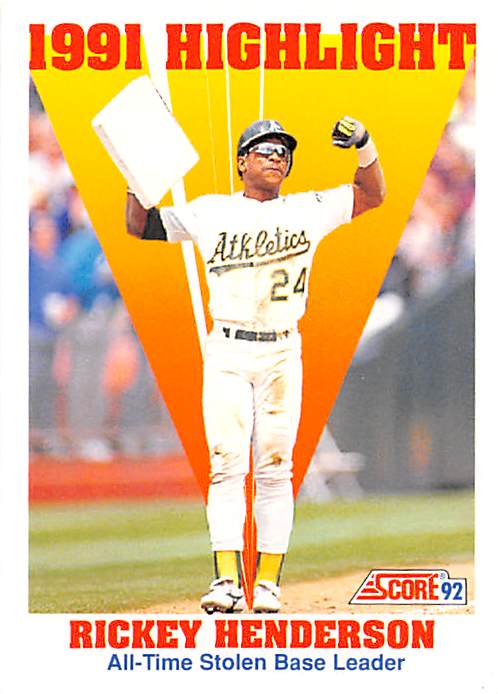 1958
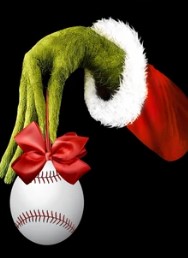 The Greatest
Baseball Player to be born on Christmas
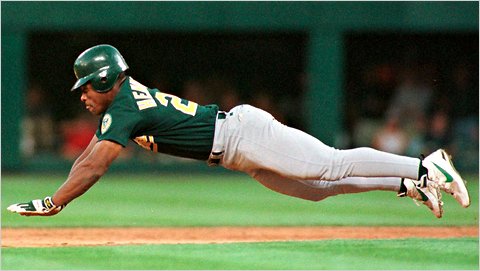 … He liked to steal things …
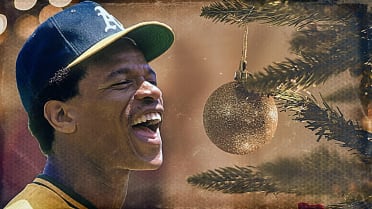 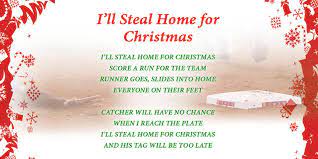 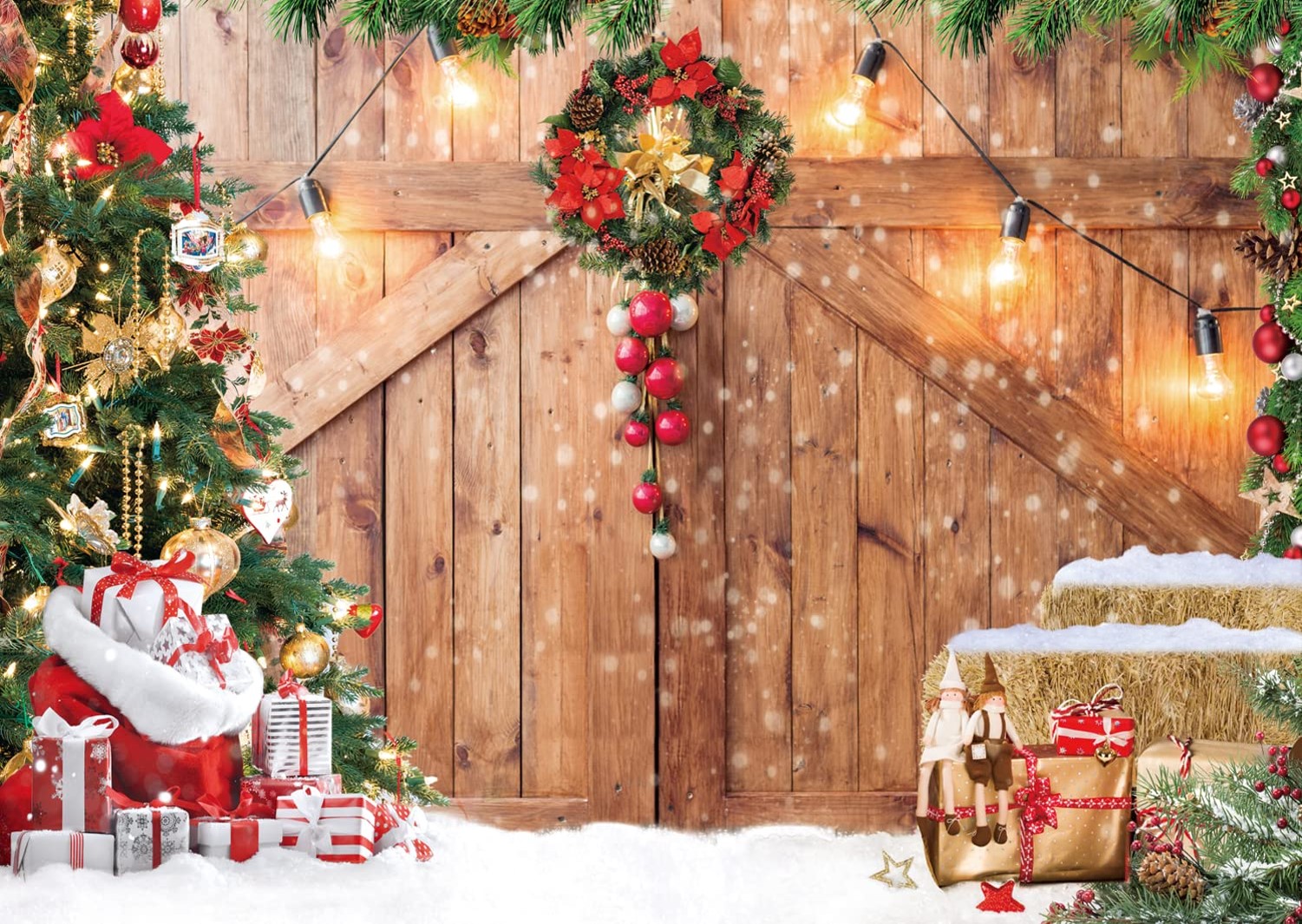 Presenting. . .

The 2024 All-Christmas Team
The SABR Hornsby Chapter wishes you a Merry. . .
and a Happy. . .
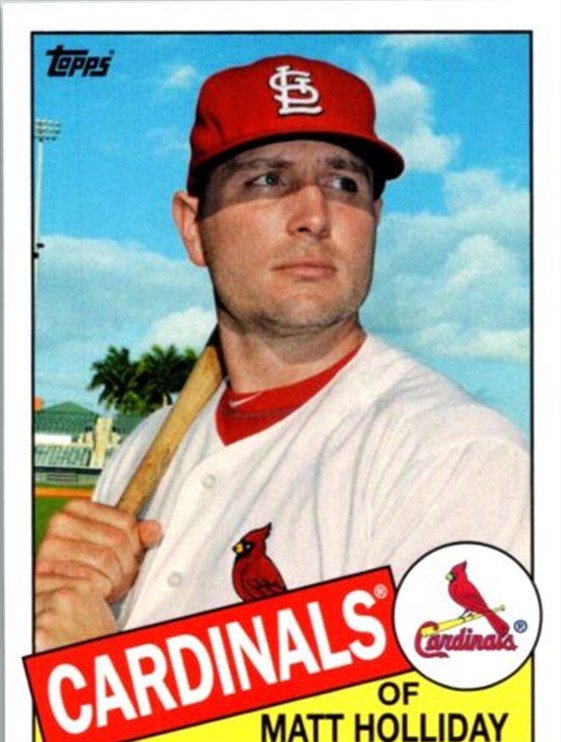 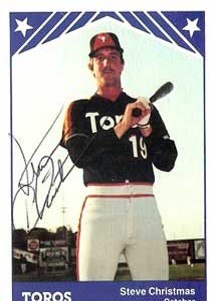 Steve Christmas      OF
To our Spanish-speaking friends. . . Esperamos que vuestra navidad sea muy. . .
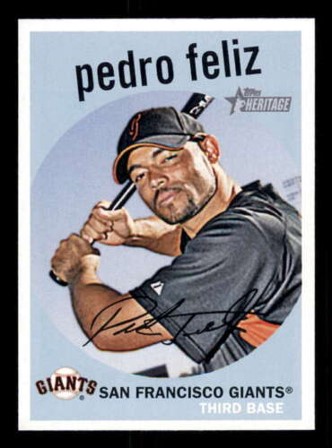 No matter how you celebrate. . .
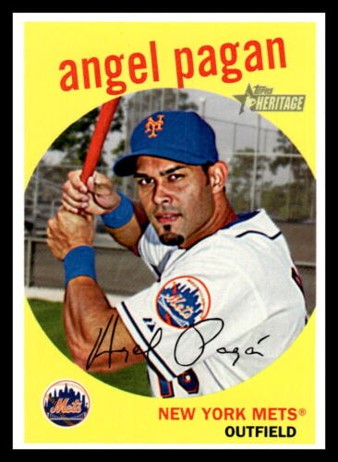 . . .and singing Christmas songs.
We hope you enjoy putting up holiday decorations. . .
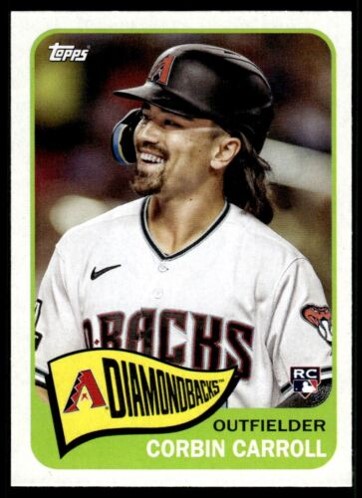 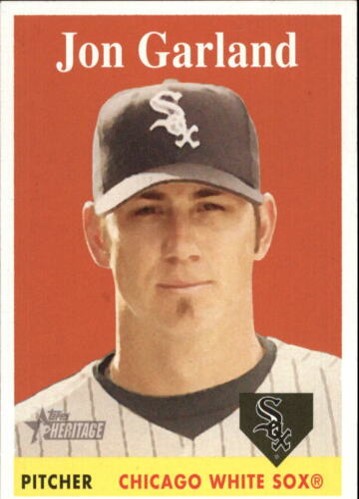 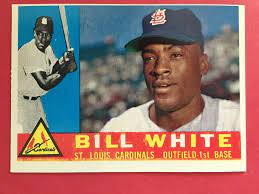 Perhaps it will even be a. . .
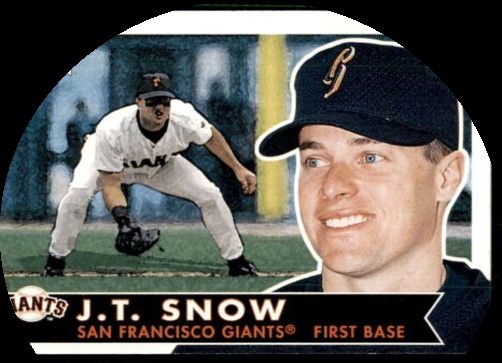 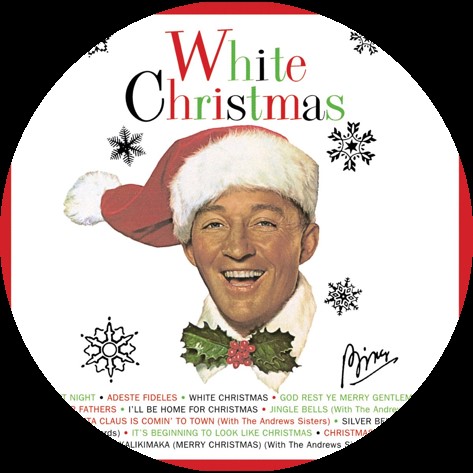 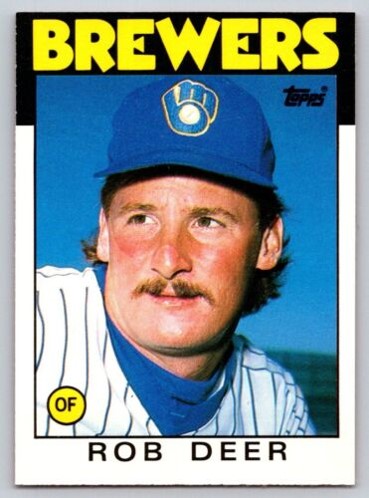 With a visit from Santa. . .
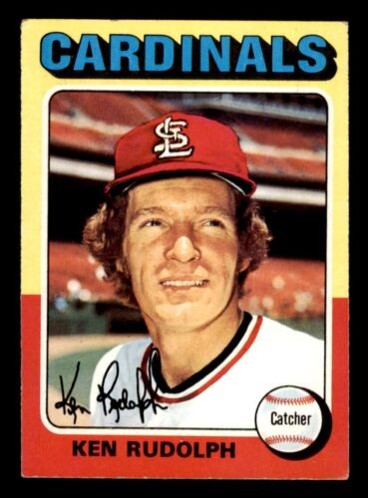 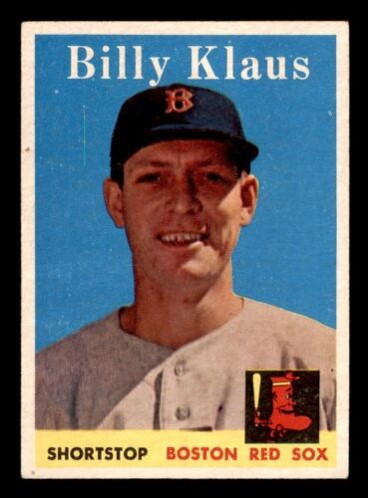 and his helpers. . .
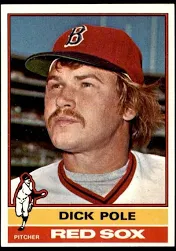 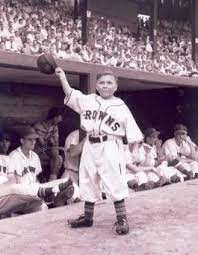 . . .including his elves.
Favorite Christmas Memories
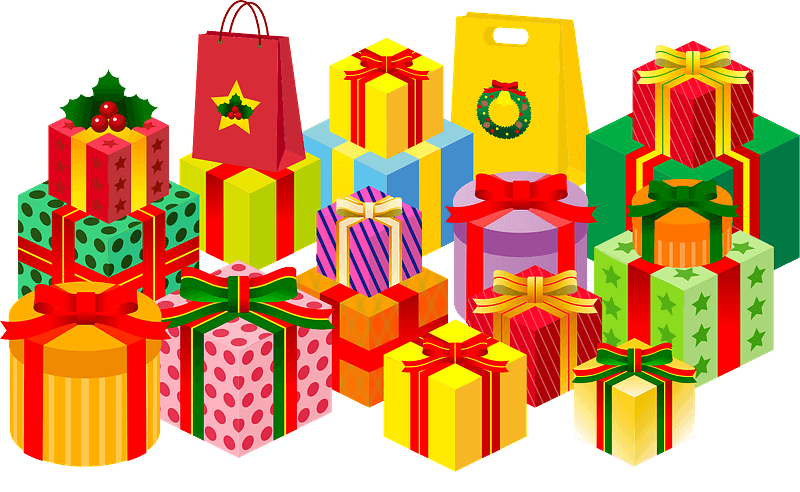 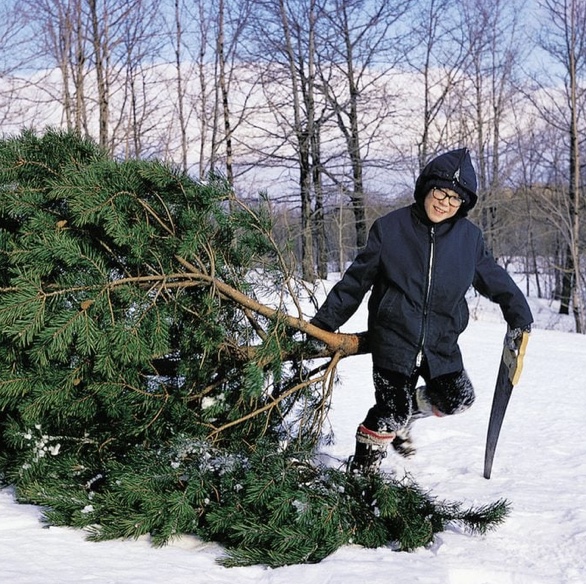 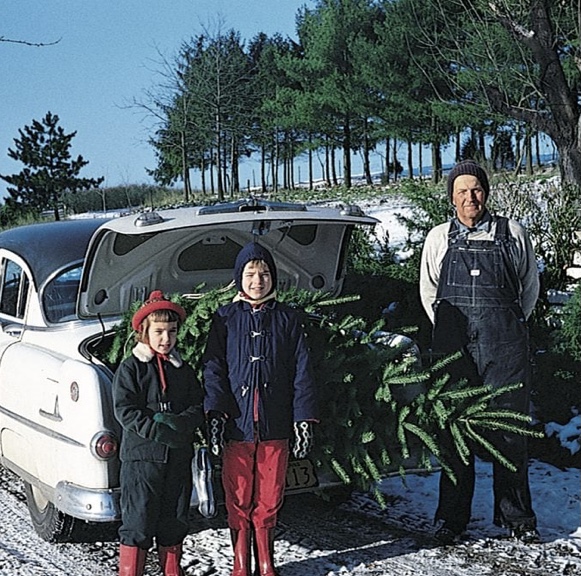 How did you get your Christmas Tree?

At a tree lot or farm?
Christmas Tree
Or did you cut it down yourself?
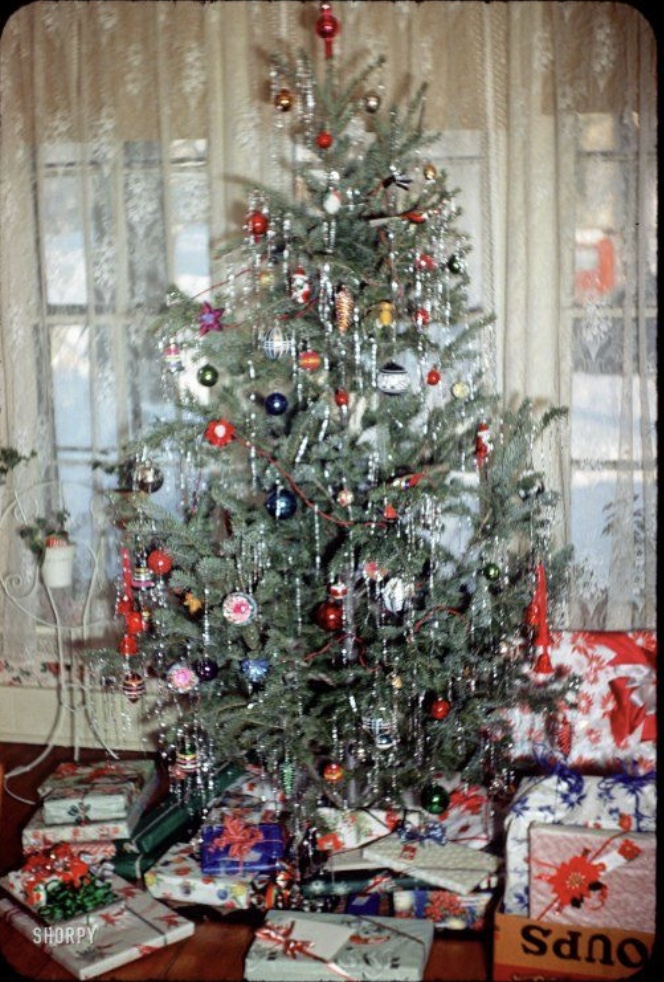 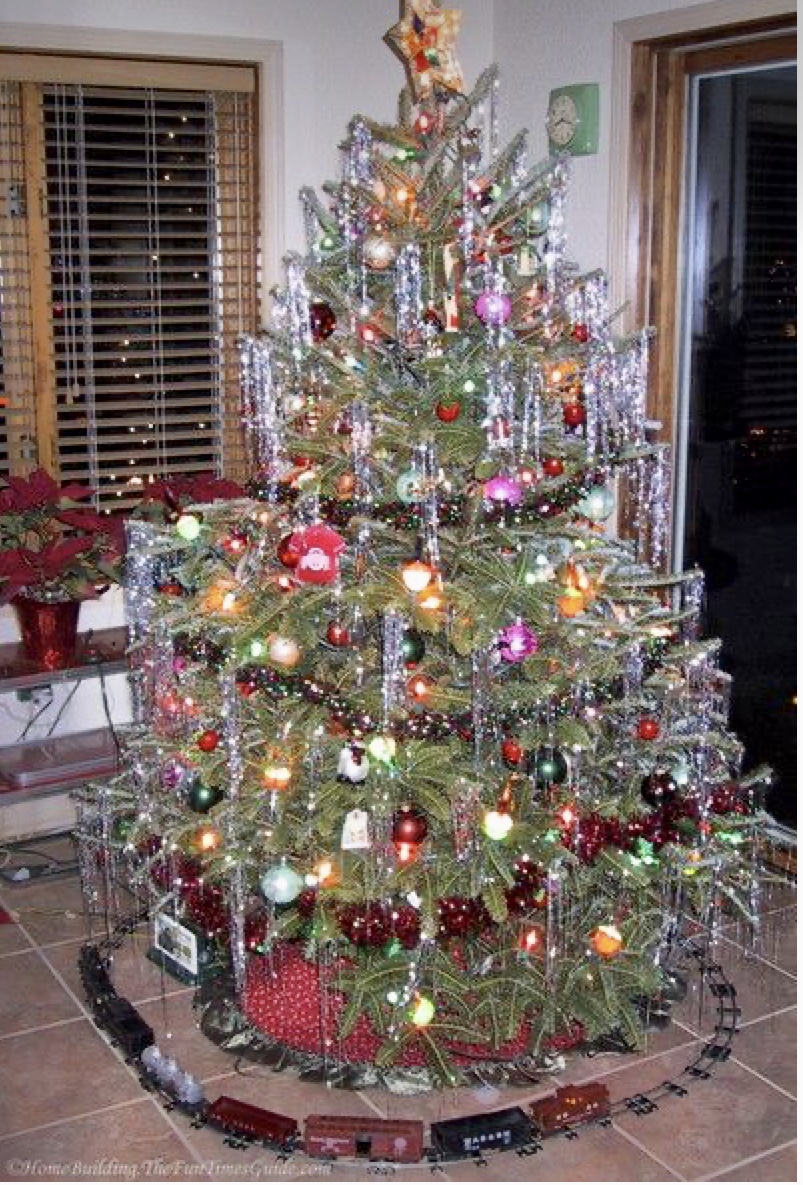 Did you have a tree that looked like this?
Or maybe with a 
train around it?
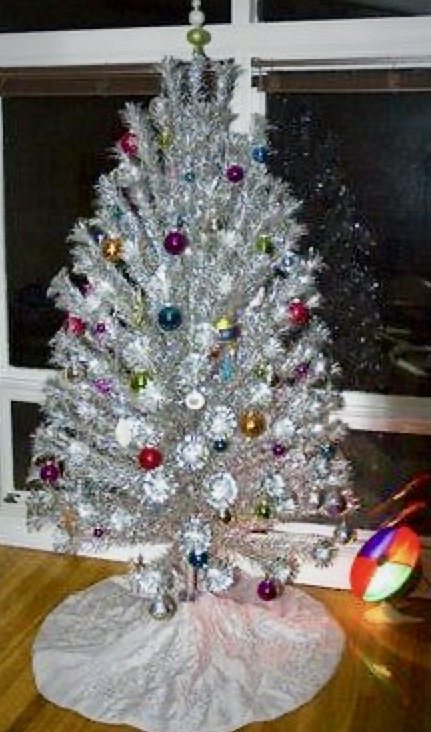 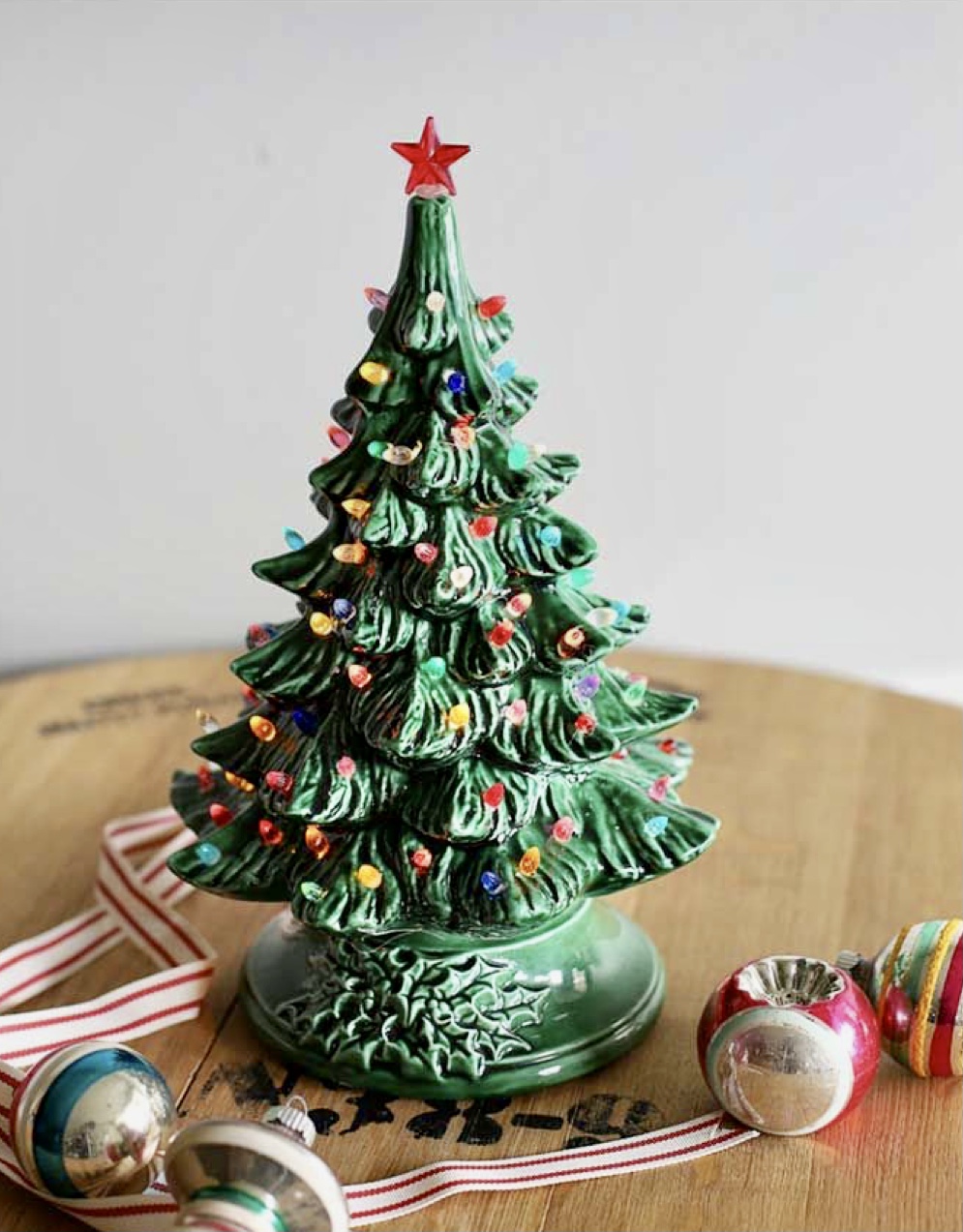 Did you ever have an aluminum tree?
.. or how about a ceramic tree?
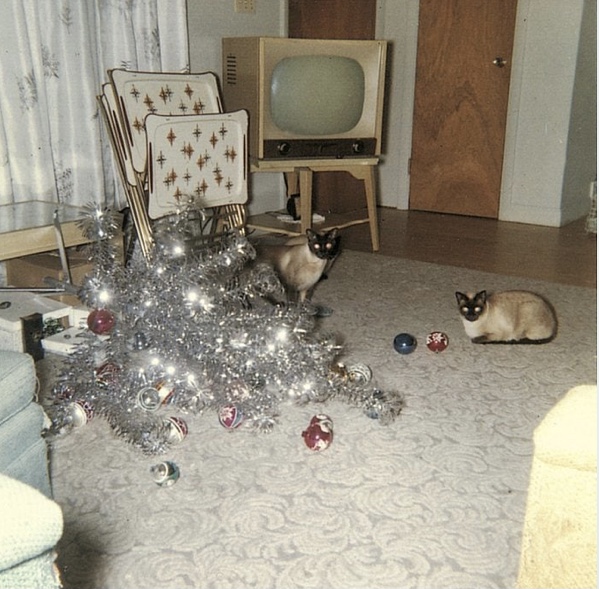 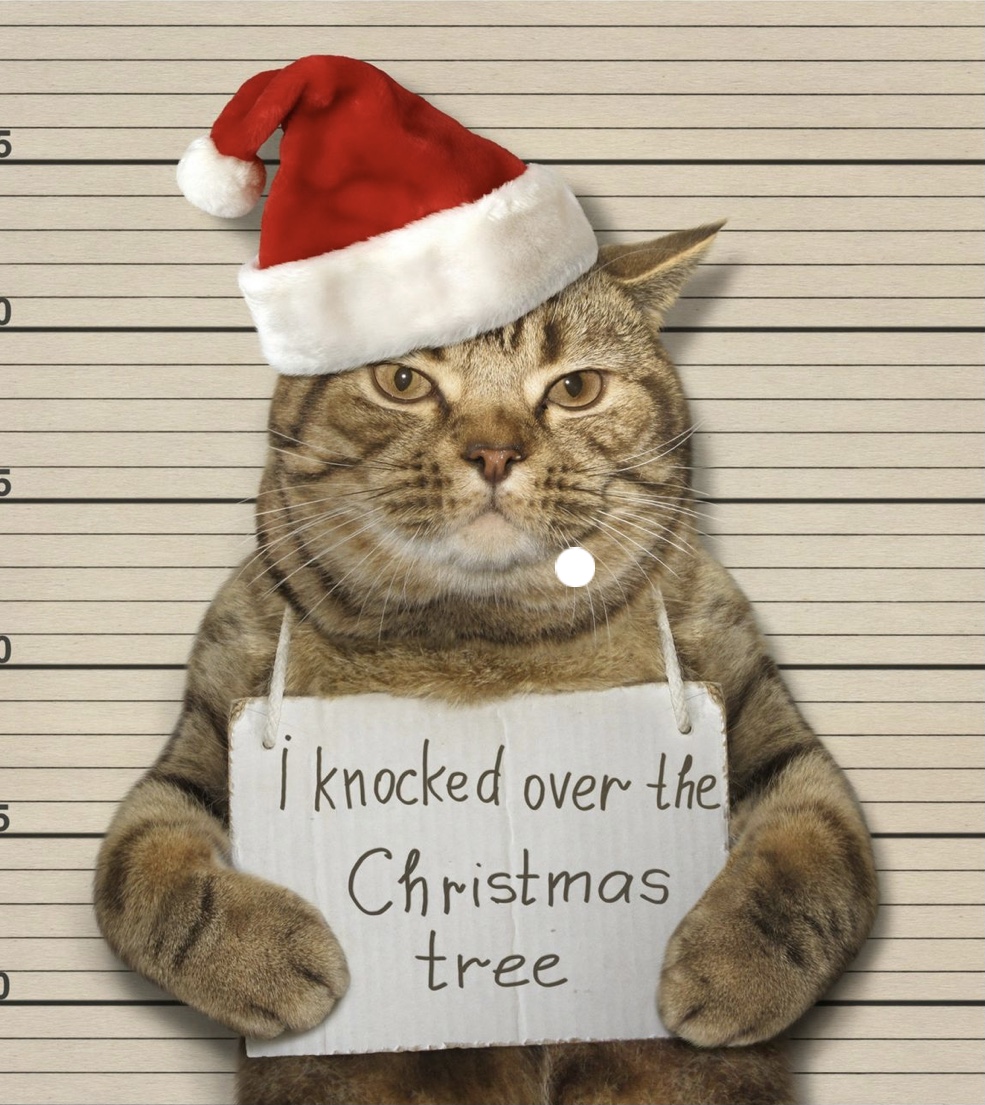 Did your tree ever mysteriously fall over?
Was the culprit your cat or dog?
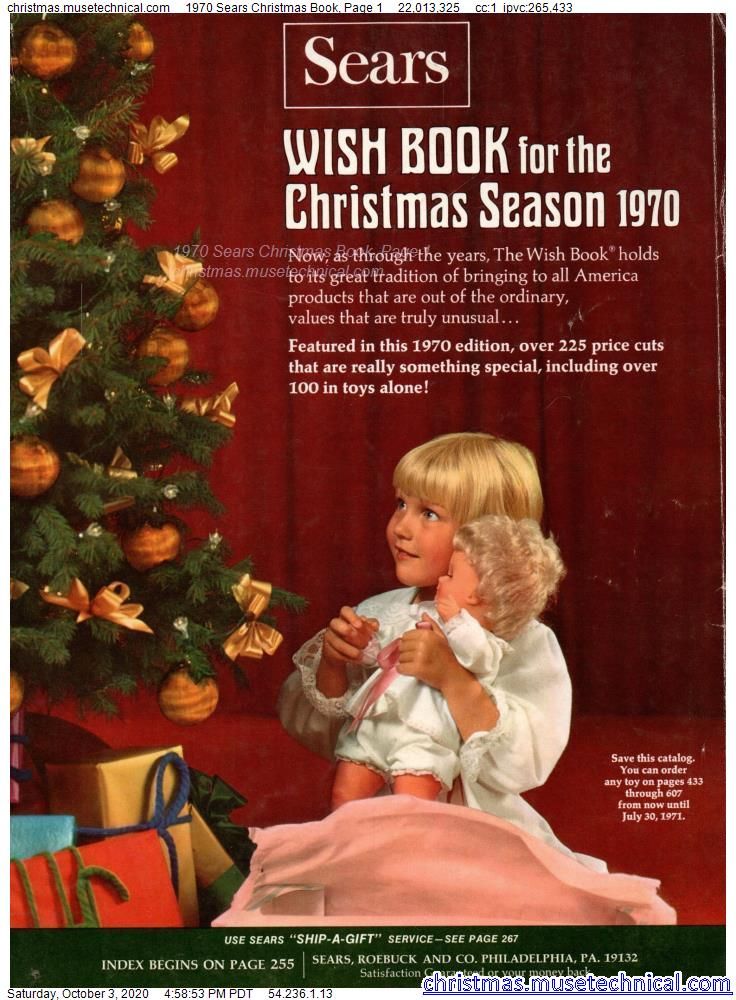 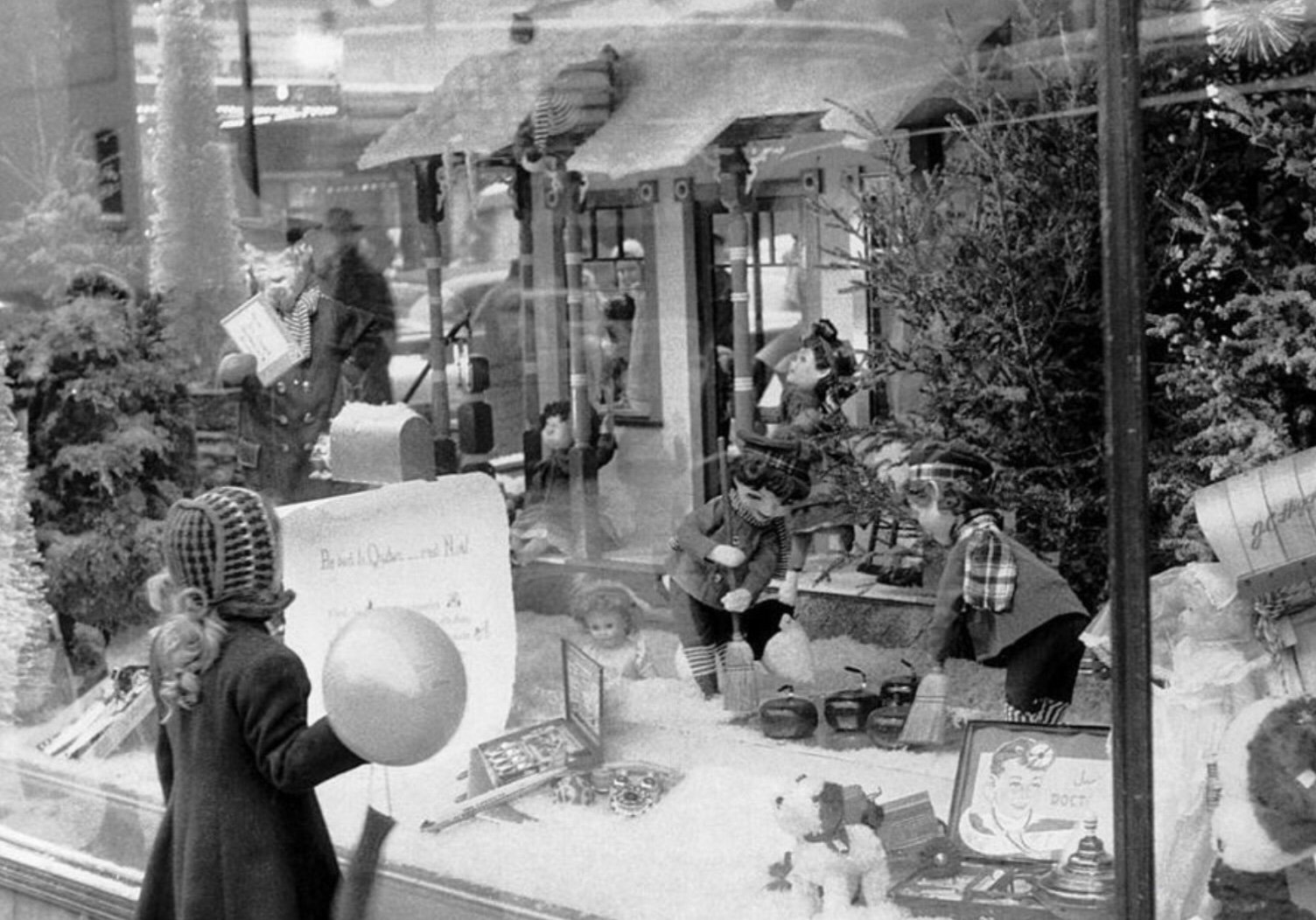 Where did you shop for Christmas?
Window shopping at a department store?
Or maybe from a catalog?
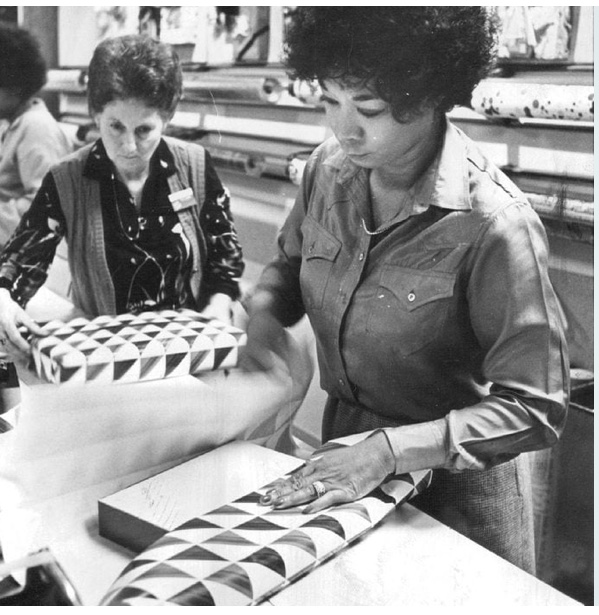 Once upon a time …

the stores would wrap your present
for you … FOR FREE!
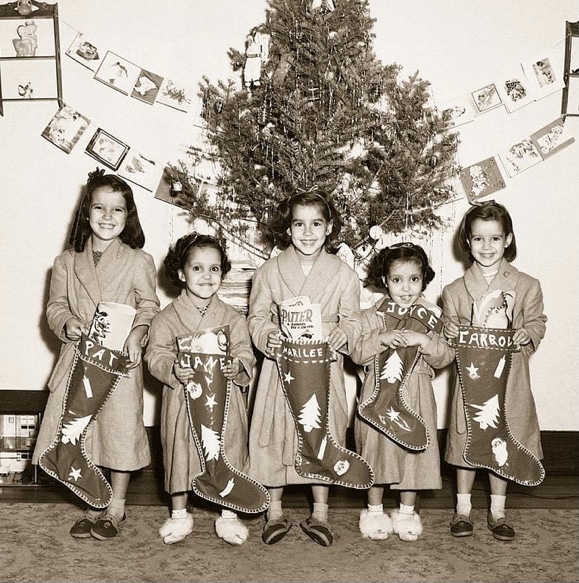 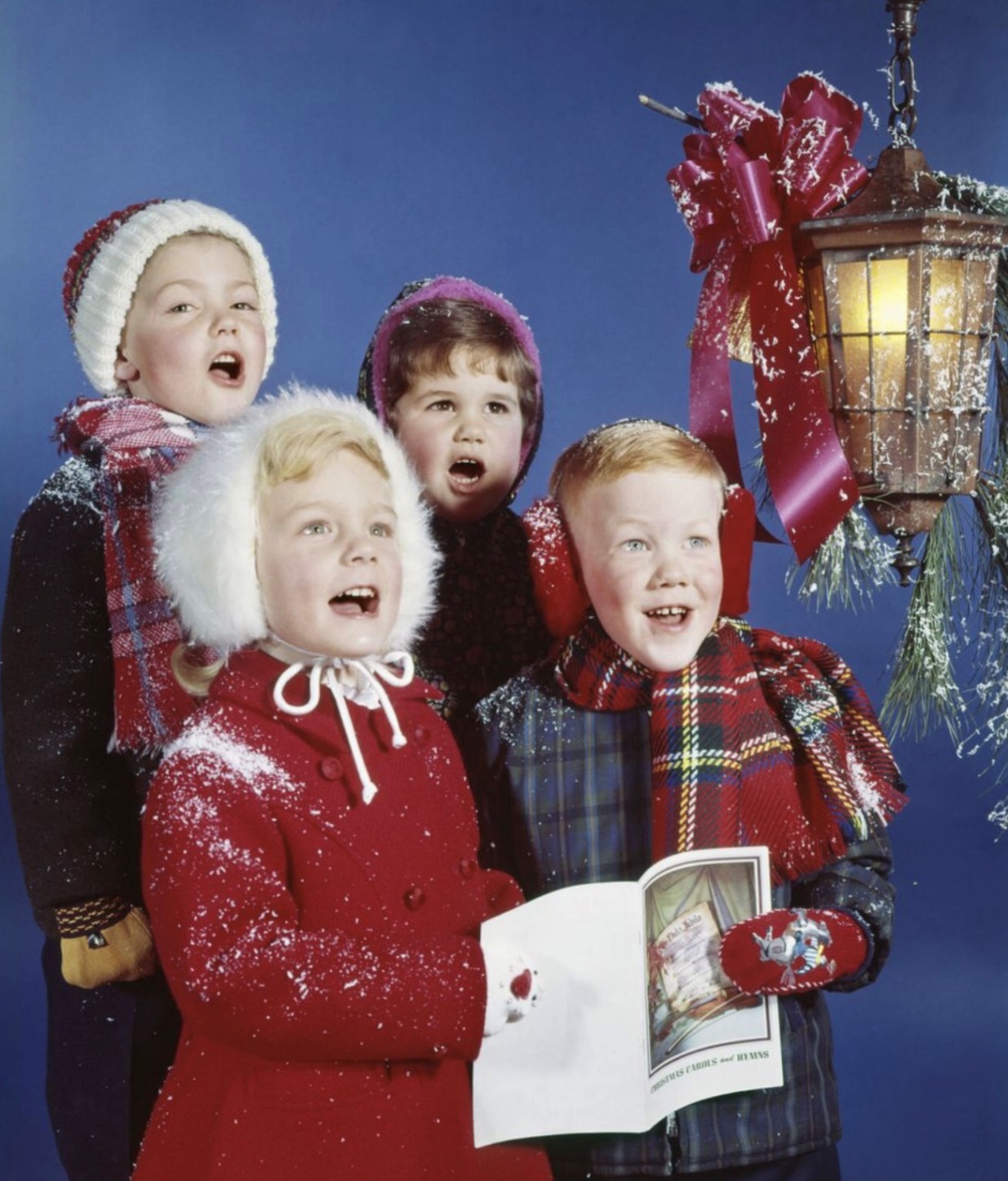 How did you celebrate Christmas?

Did you have a school play or
church pageant?
Celebrating Christmas
Did you go out caroling?
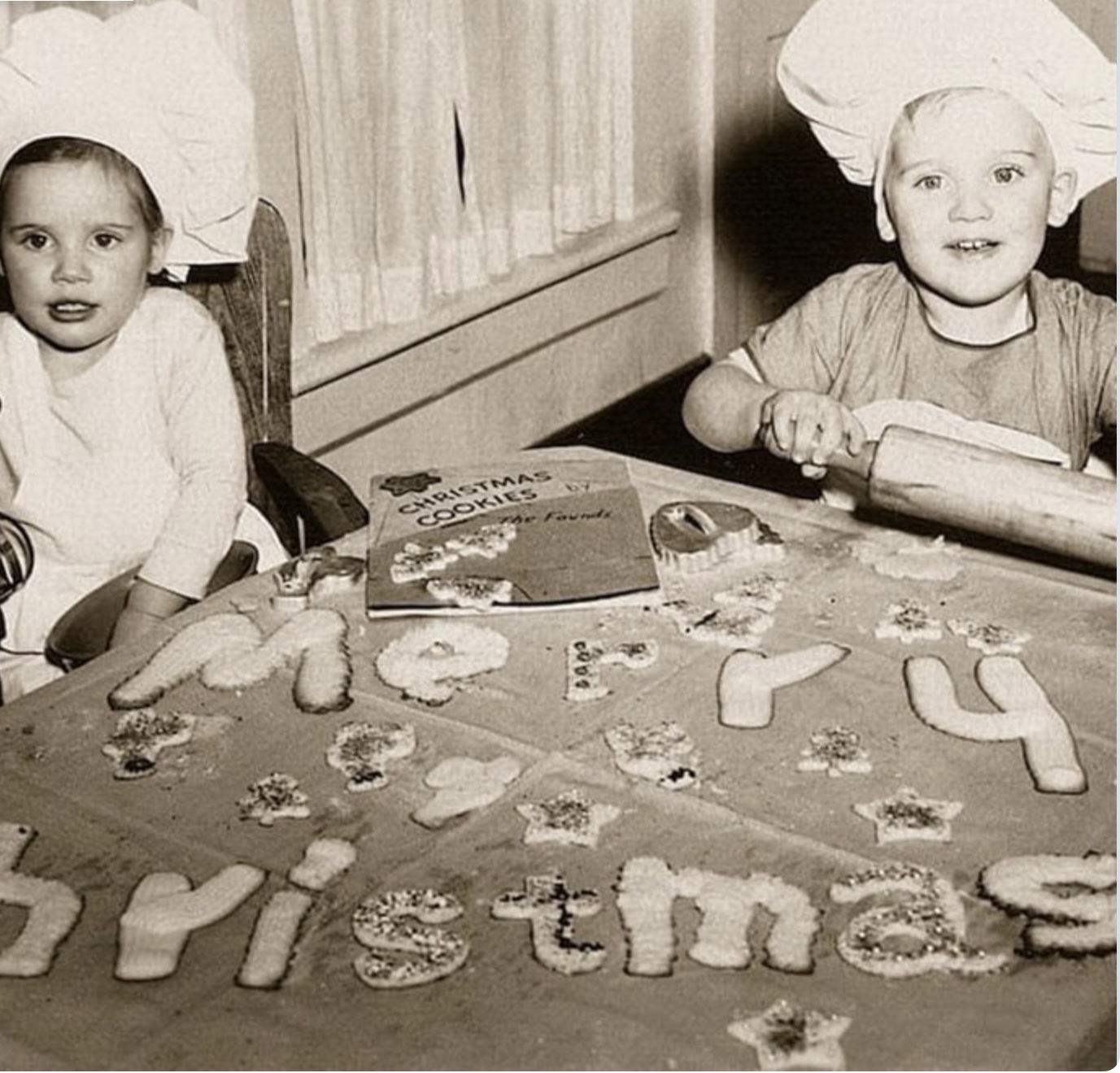 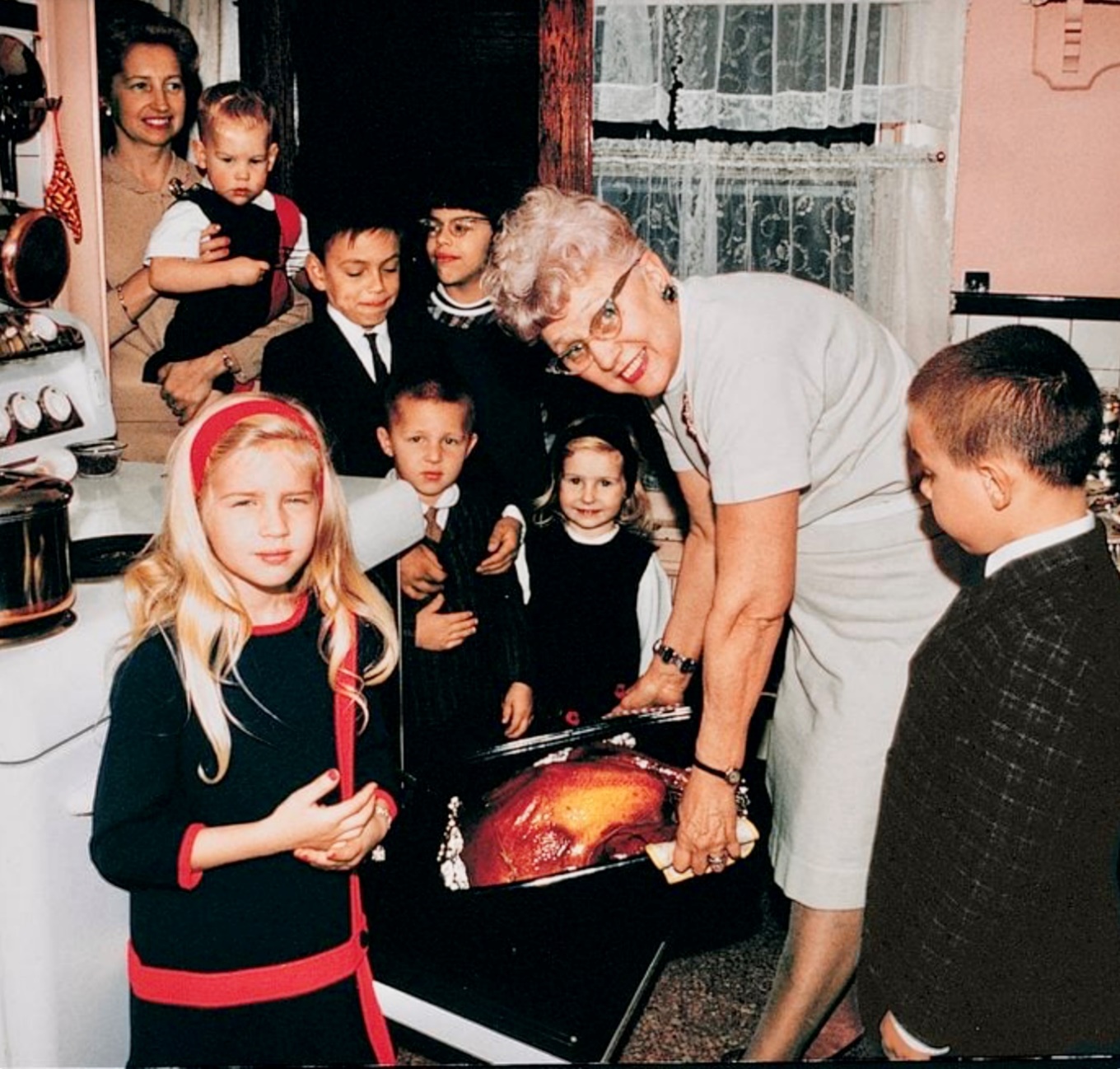 Did you help Mom bake cookies?
Did you go eat at Grandma’s house?
Celebrating Christmas
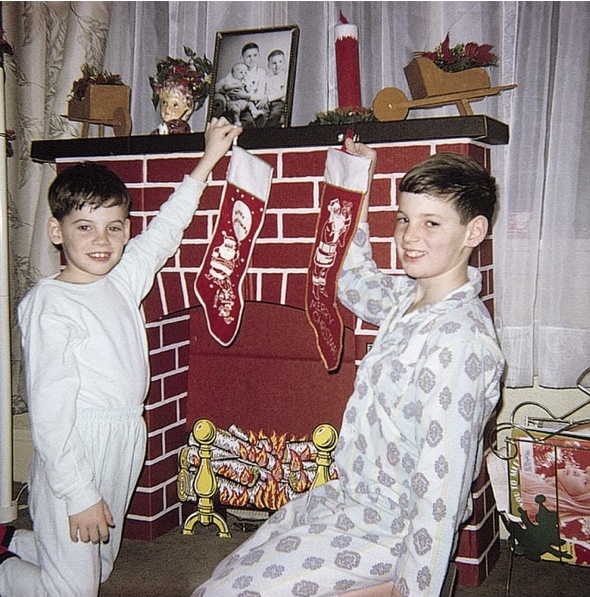 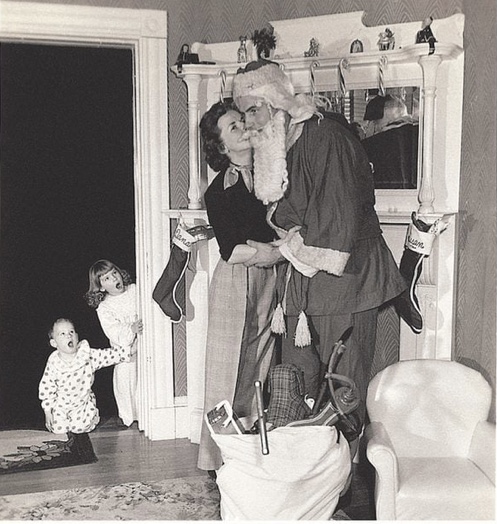 Where did you hang your Christmas Stockings?

A cardboard fake fireplace?
Christmas Stockings
Or a real fireplace with a chimney?
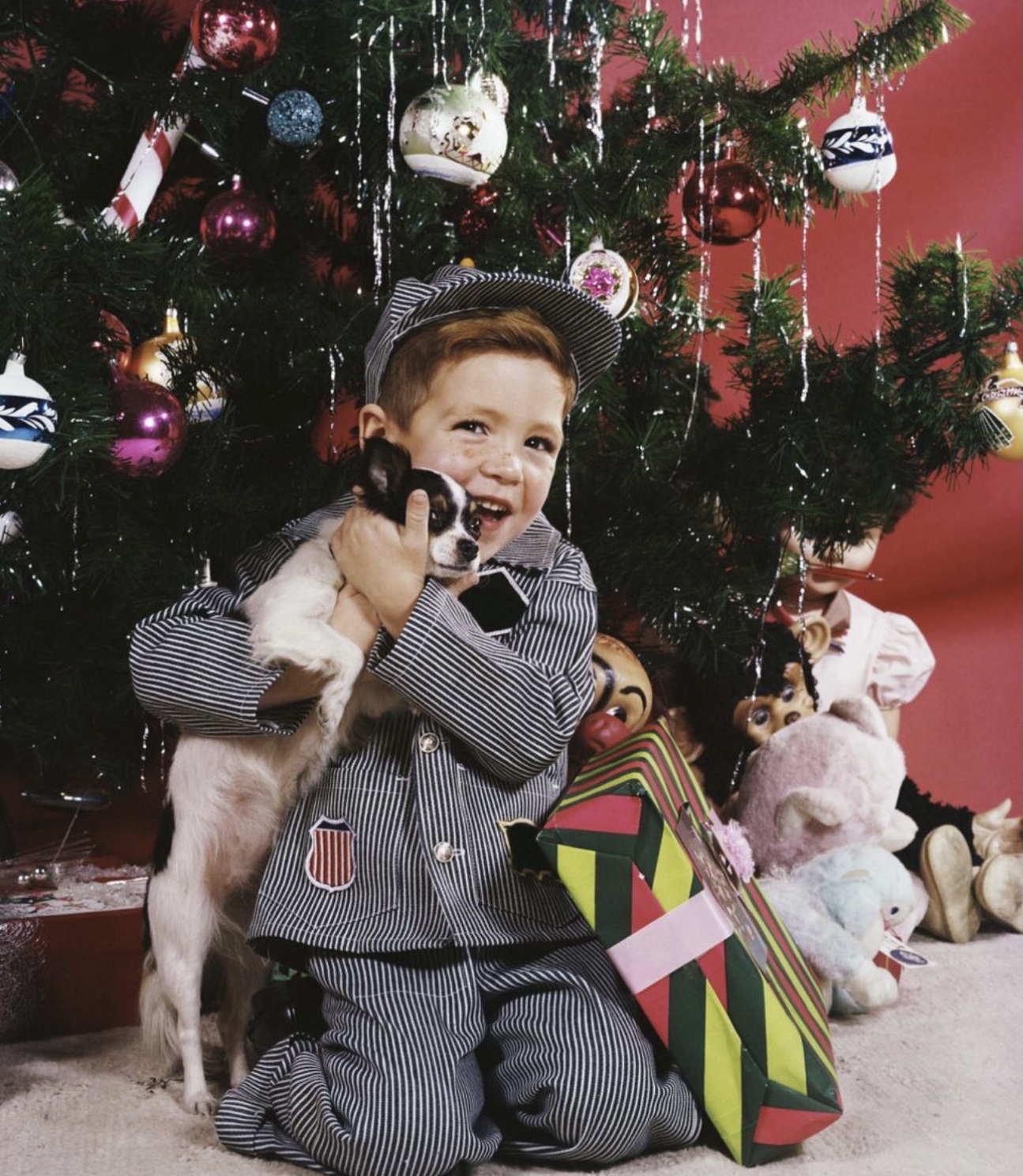 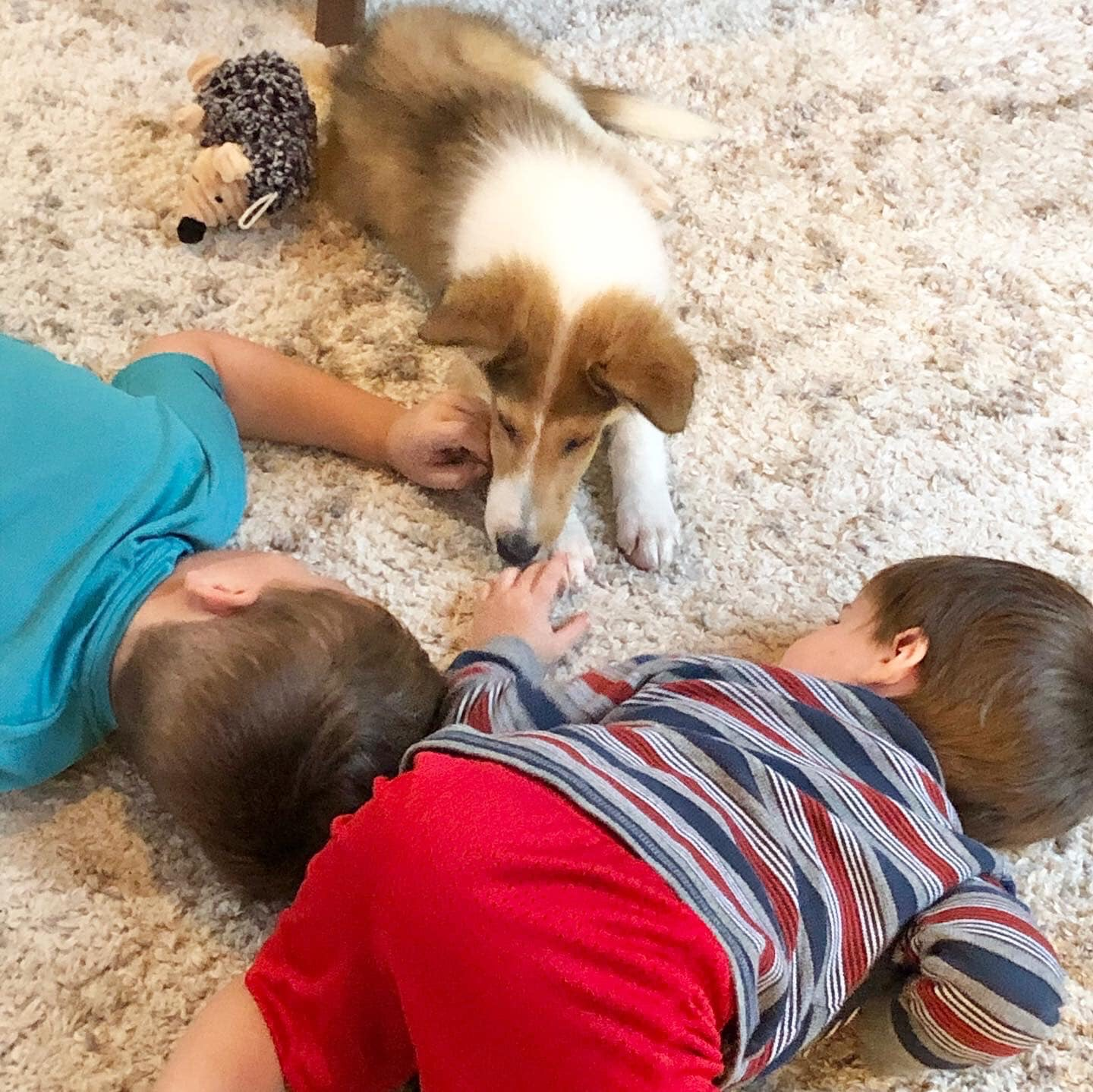 What were your favorite presents?

A puppy?
Favorite Presents
Maybe a Lassie pup?
Do you remember these 
popular toys from the 1980s?
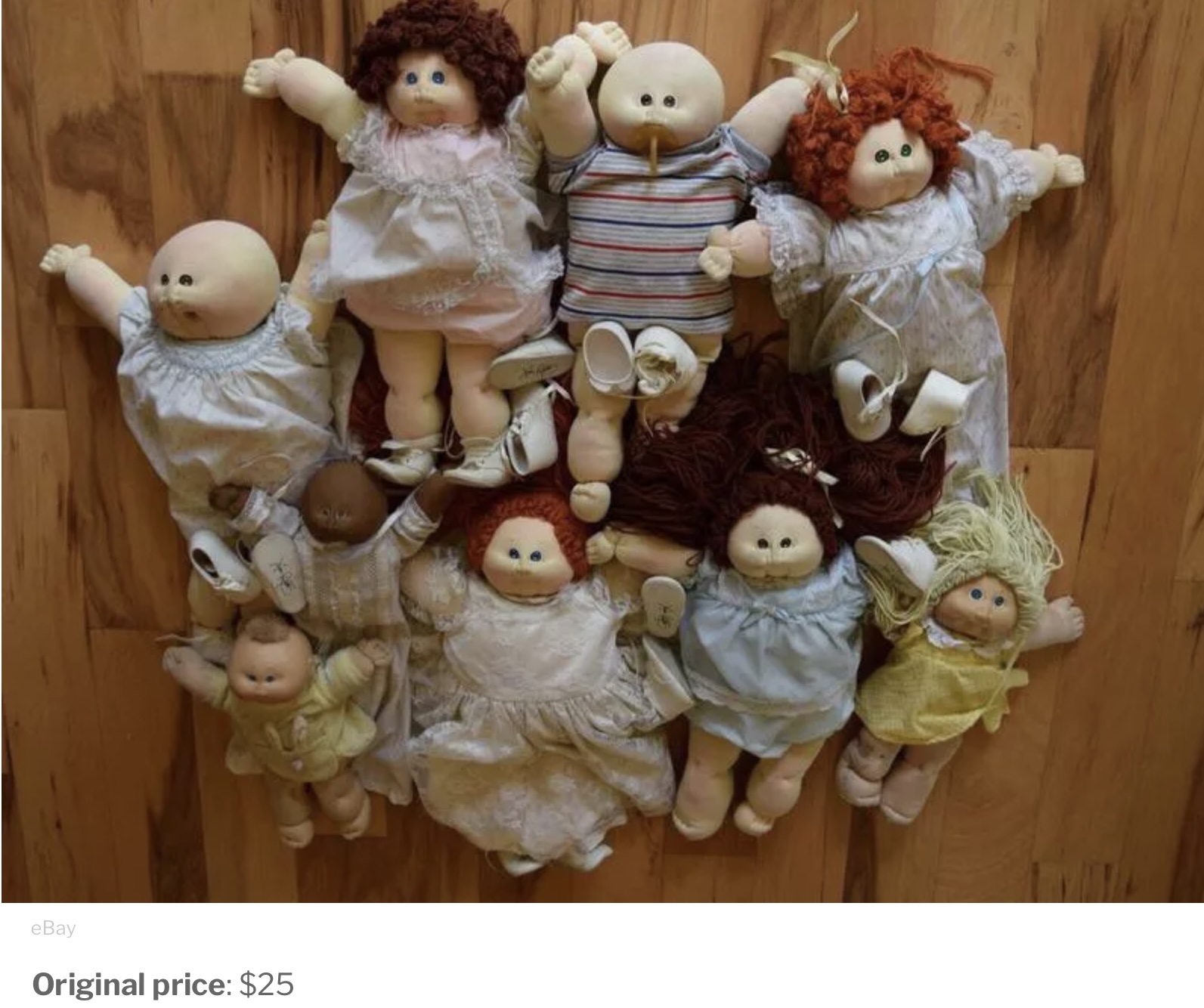 Cabbage
 Patch
 Dolls
Do you remember these 
popular toys from the 1980s?
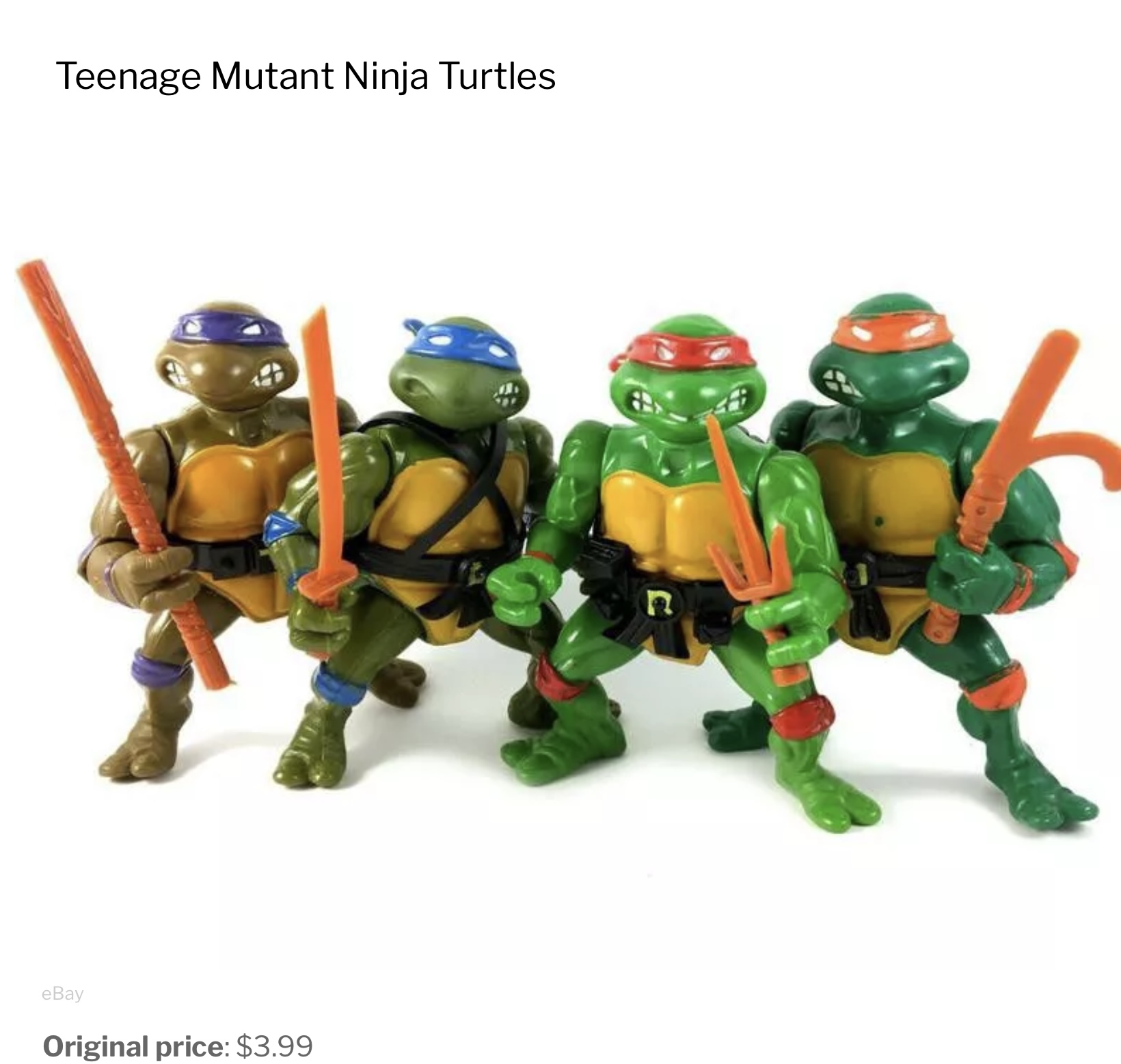 Teenage
Mutant
Ninja
Turtles
Do you remember these 
popular toys from the 1980s?
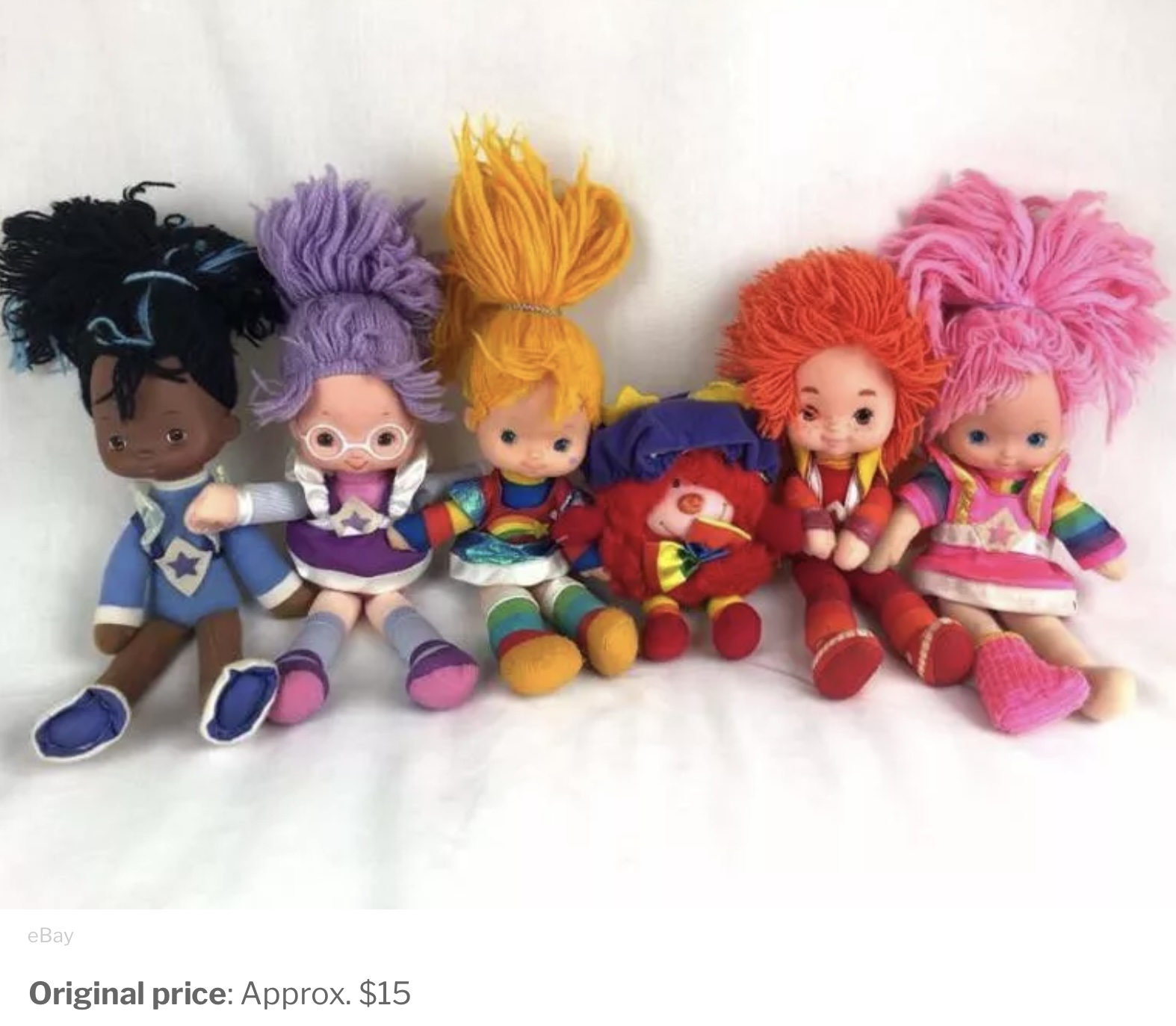 Rainbow
Brite
Do you remember these 
popular toys from the 1980s?
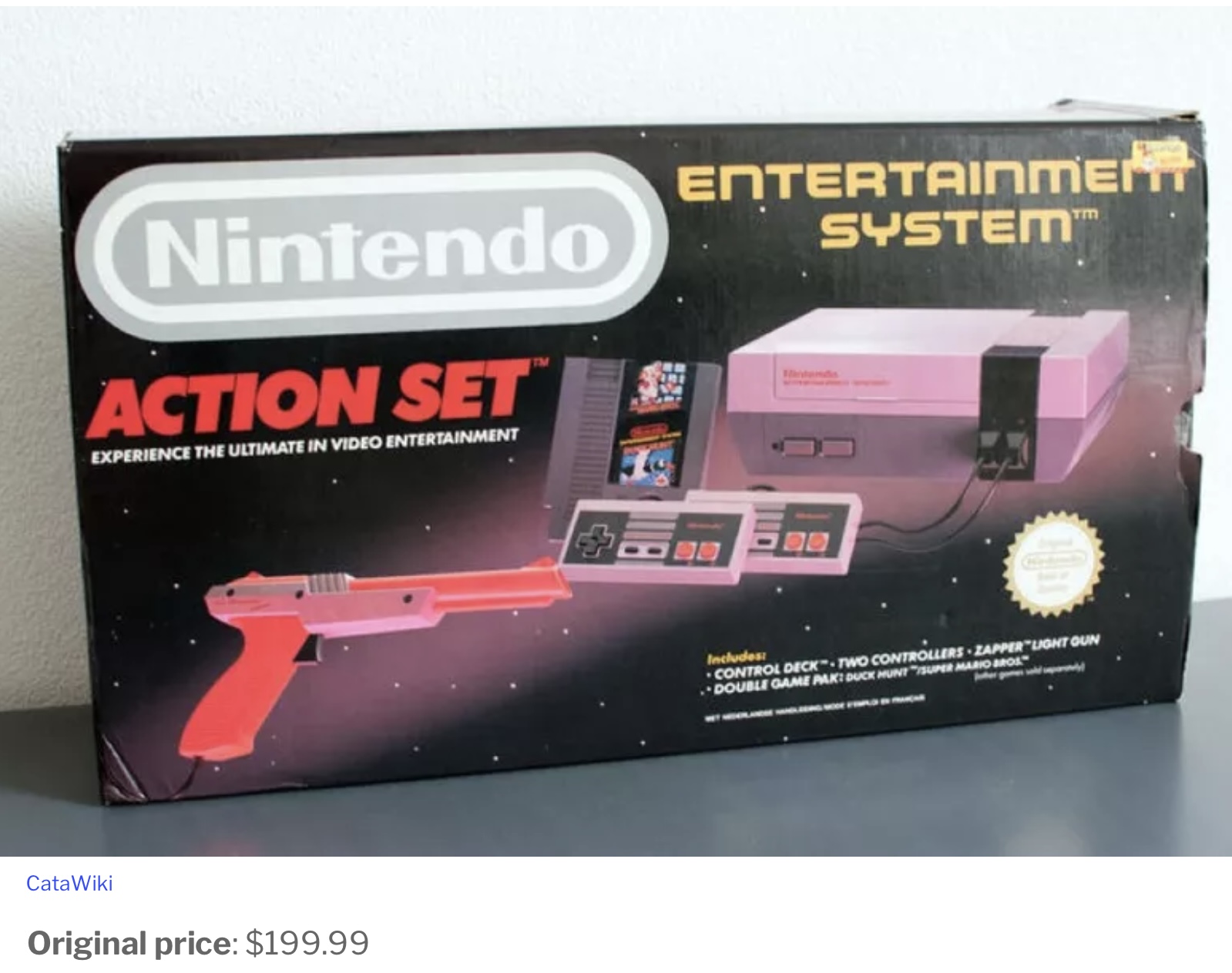 Nintendo
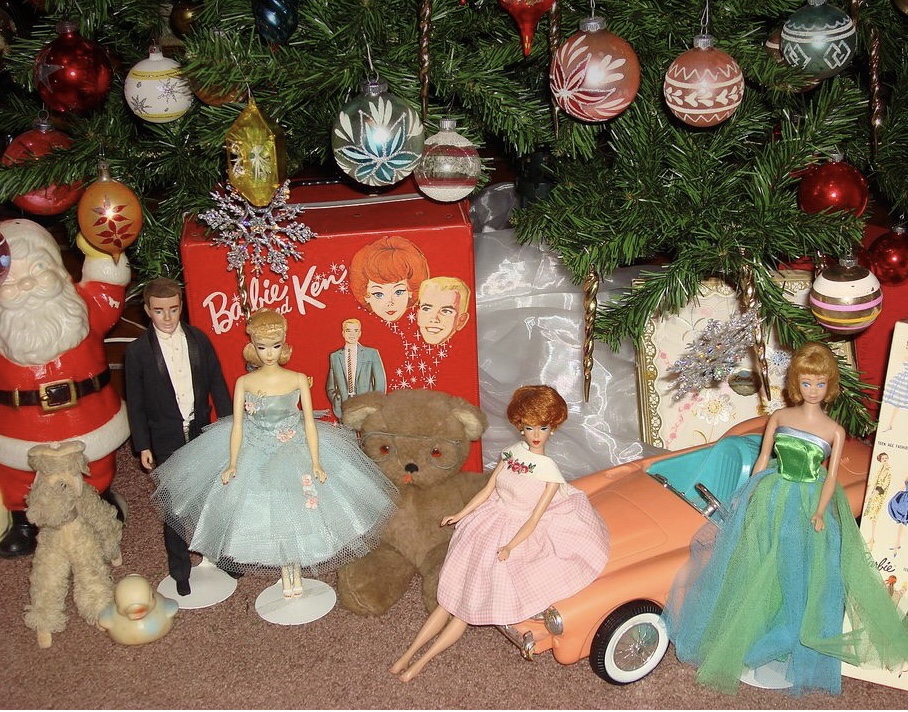 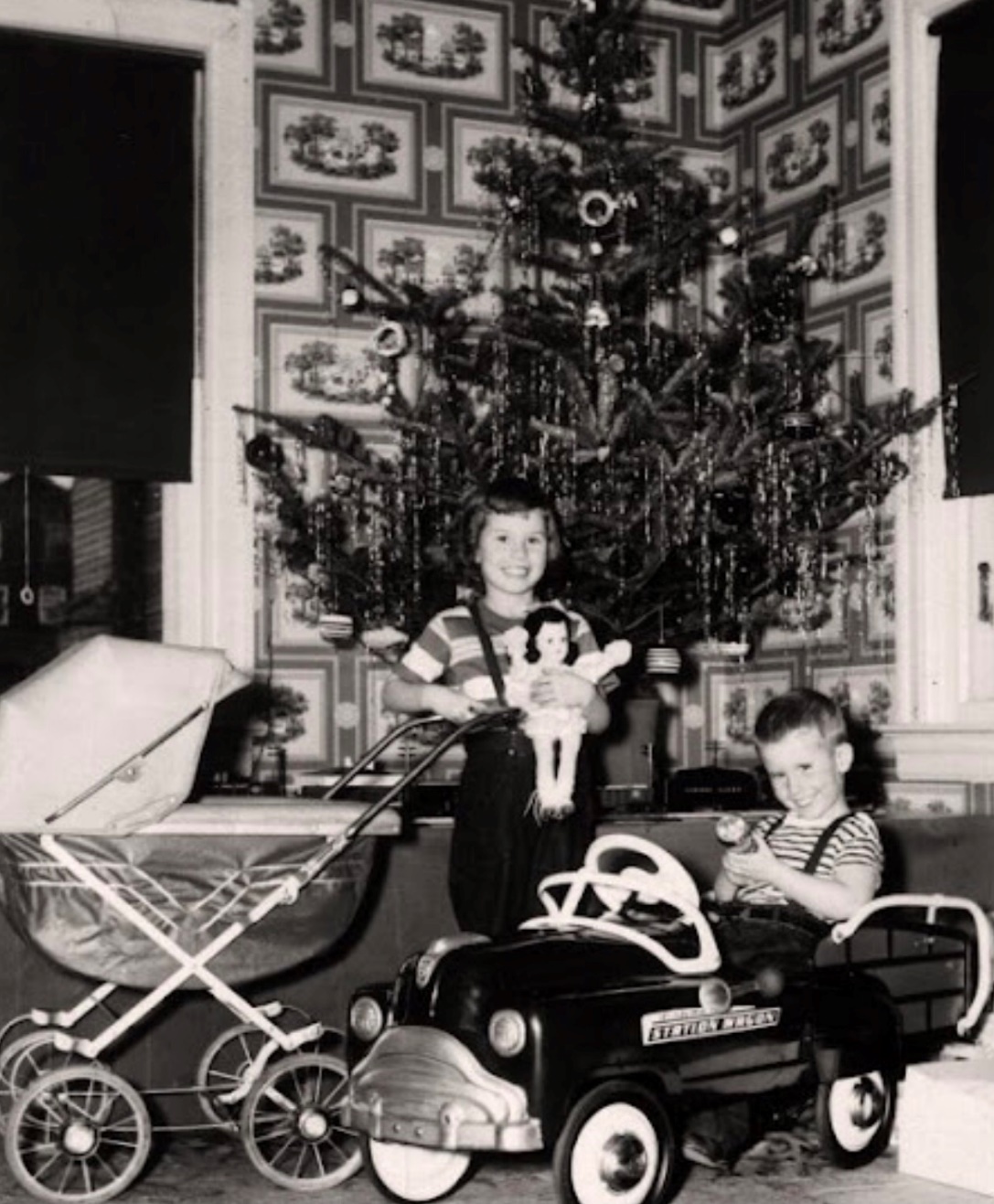 What were your favorite presents?

Dolls?
Favorite Presents
and accessories?
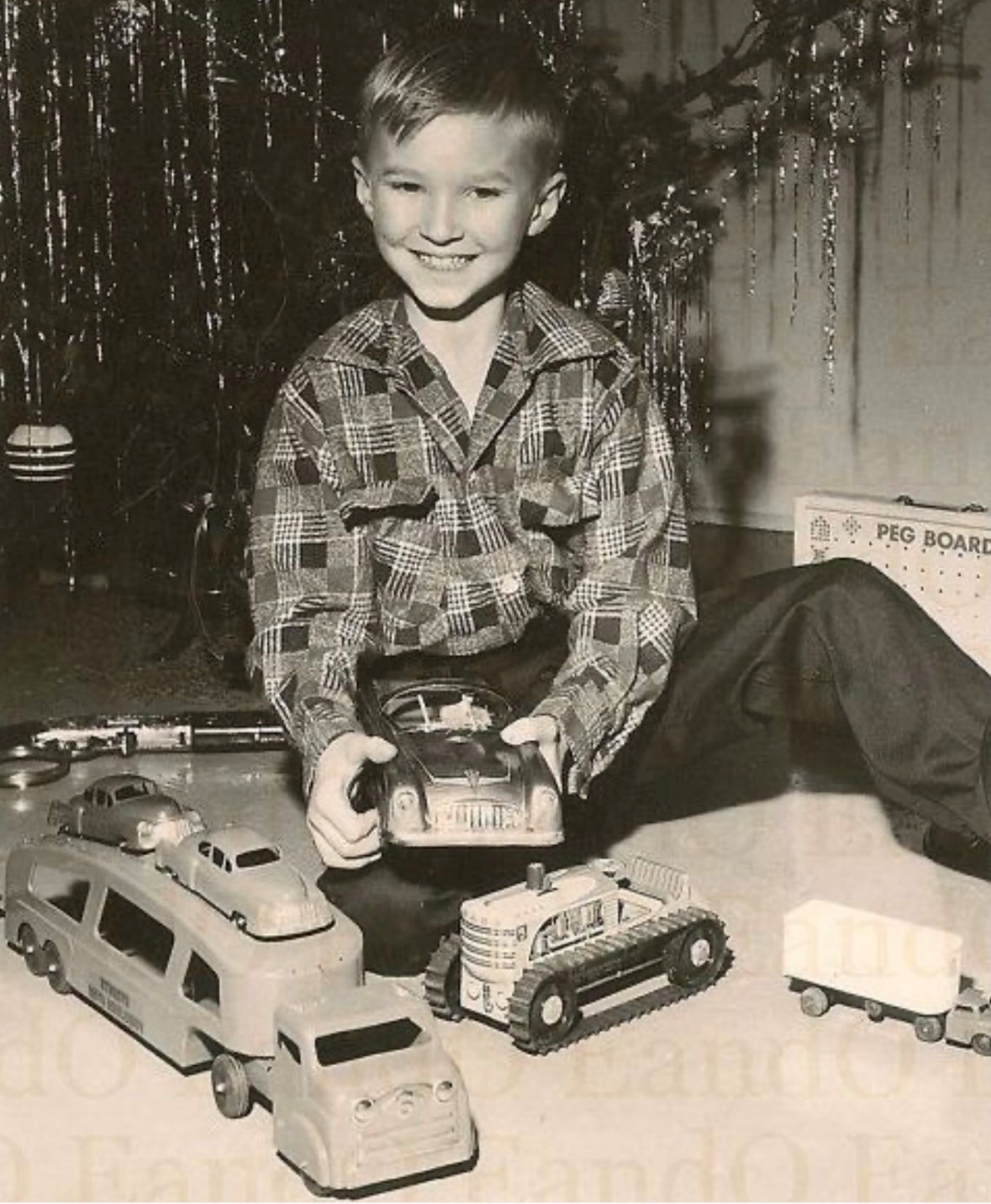 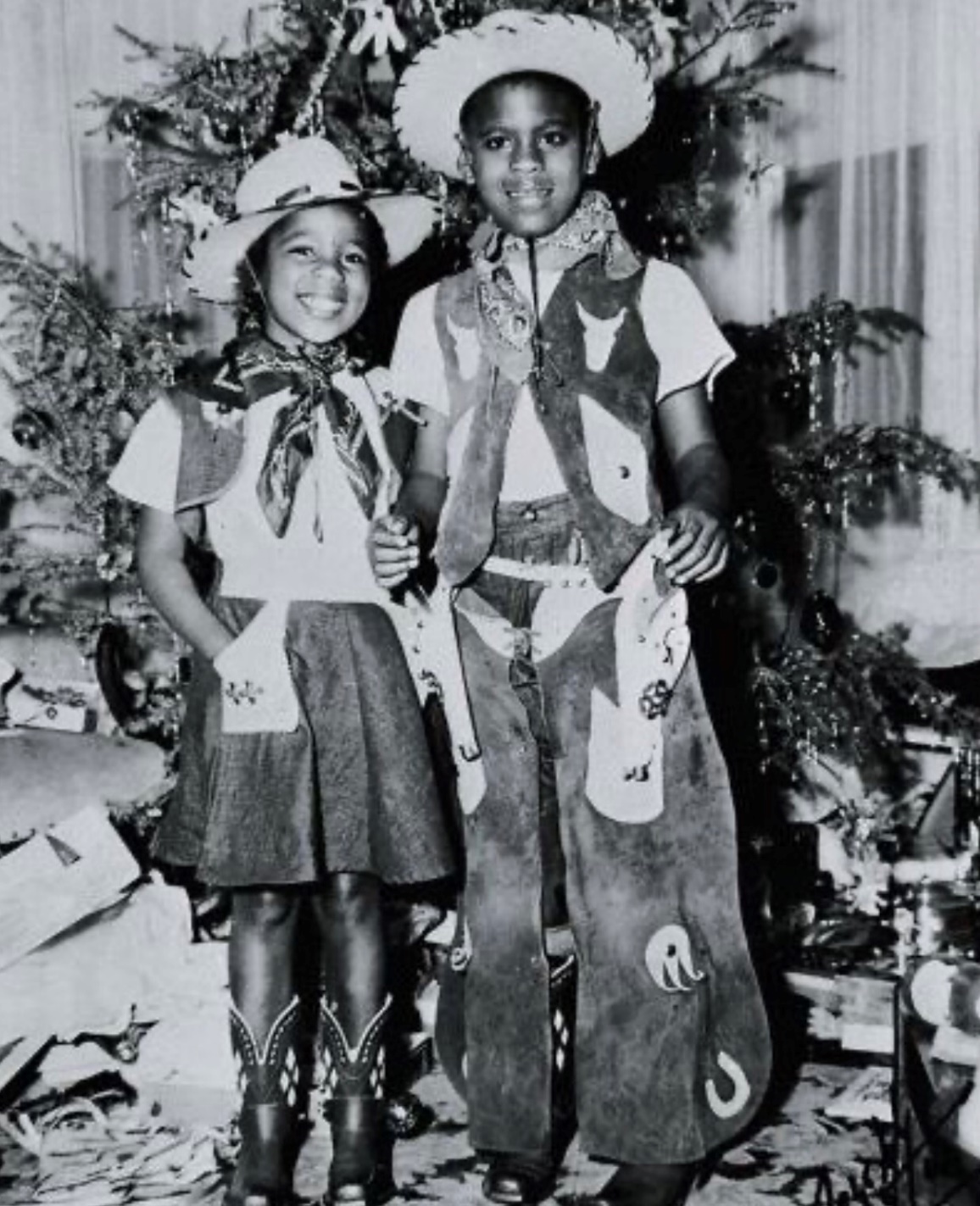 What were your favorite presents?

Cowboy Gear – and Six-shooter?
Favorite Presents
Cars and Trucks!
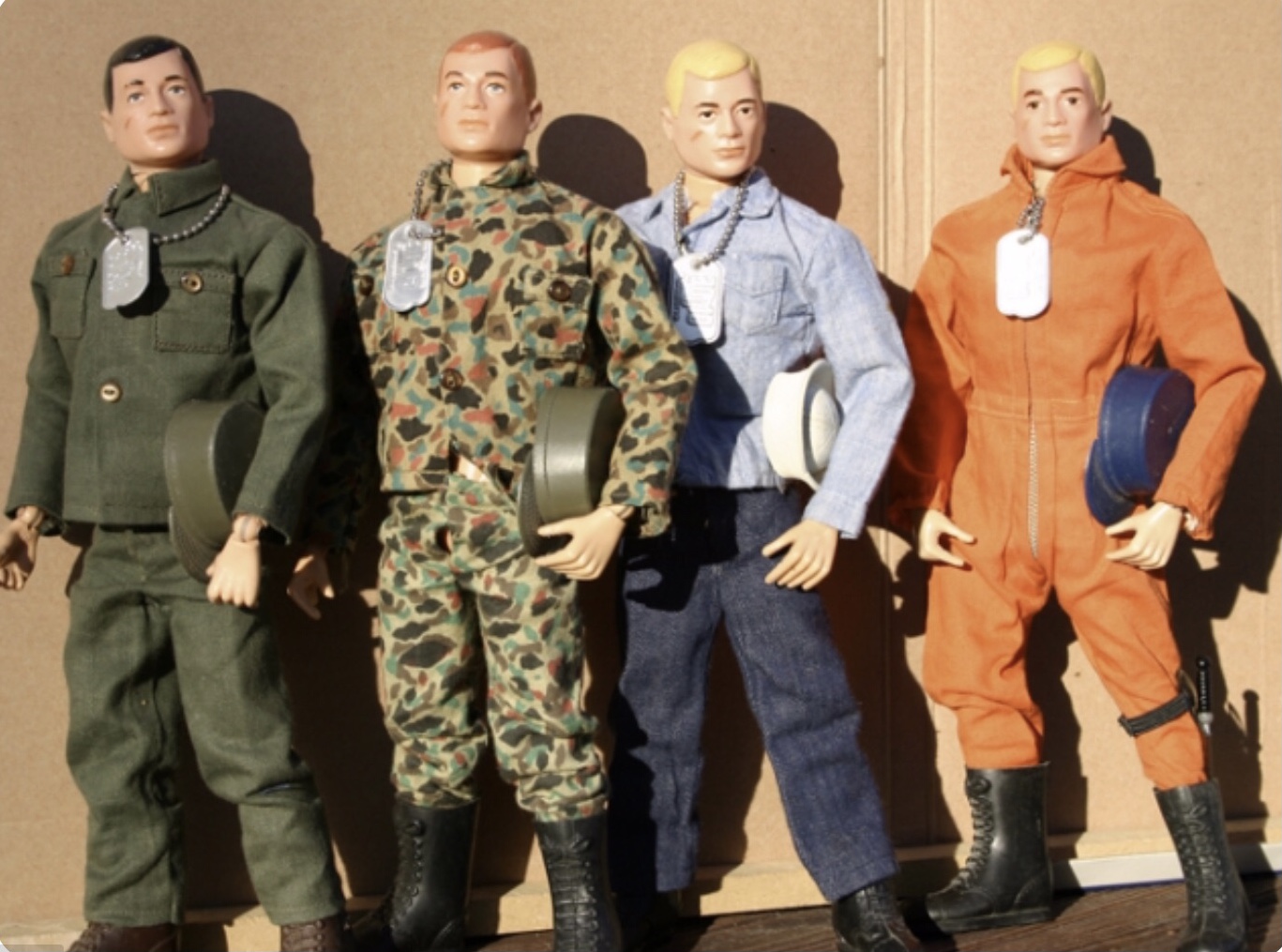 What were your favorite presents?

GI Joe?  

(these were Action Figures, NOT dolls!)
Favorite Presents
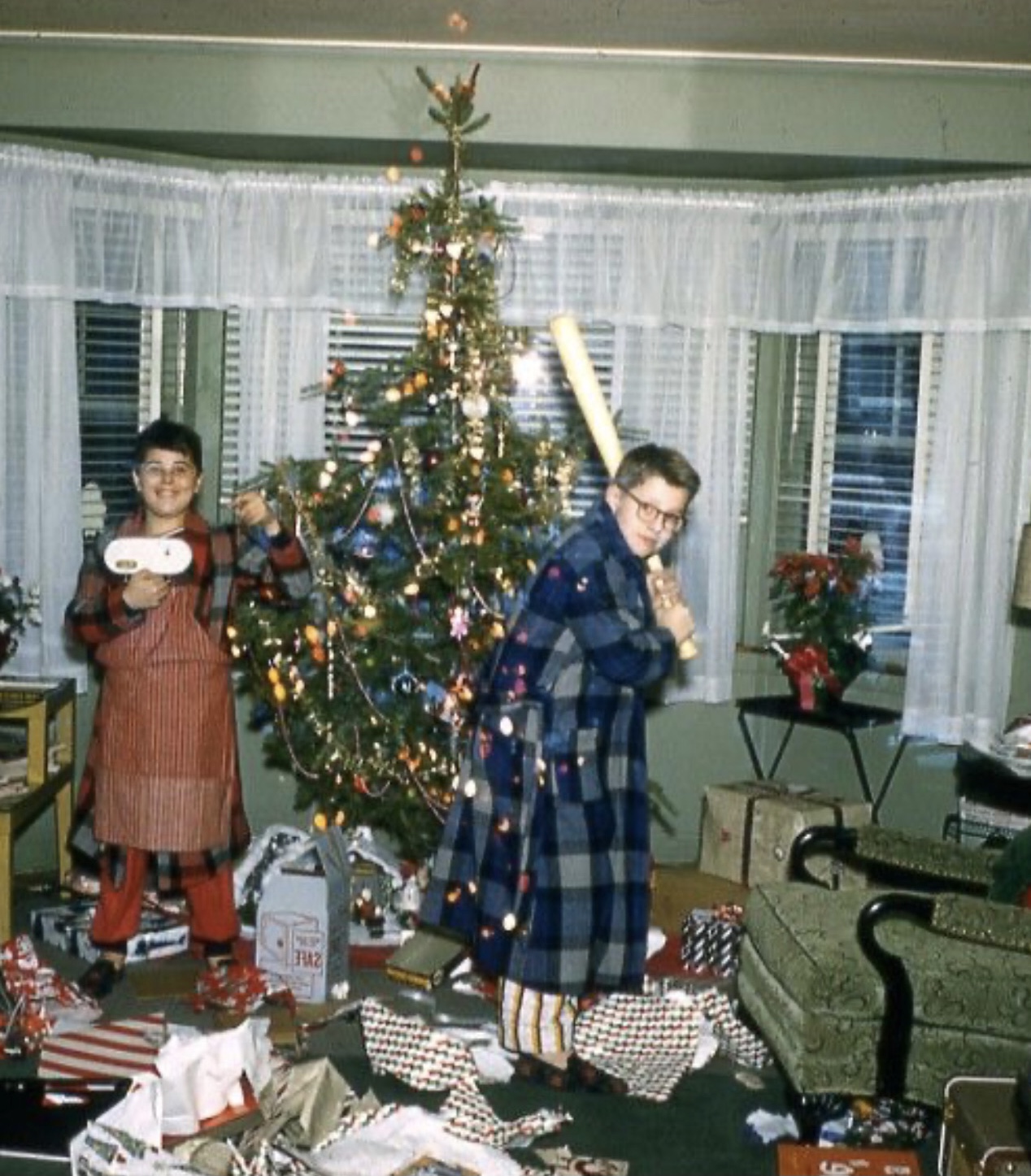 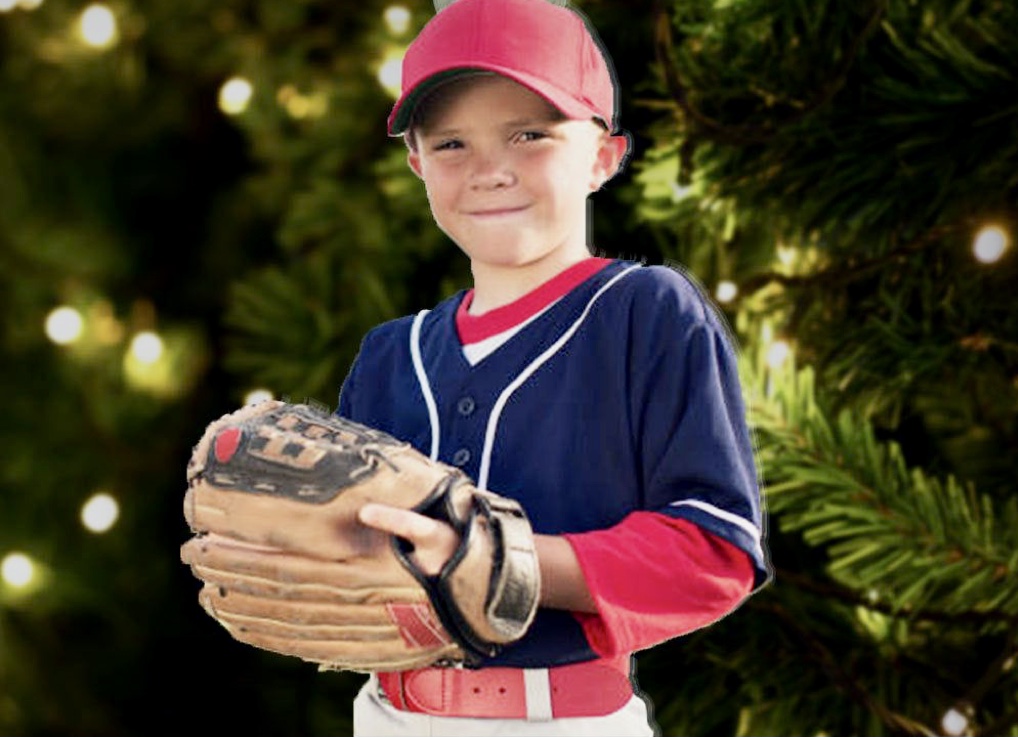 What were your favorite presents?

A New Baseball Bat!
And maybe a new Glove!
Favorite Presents
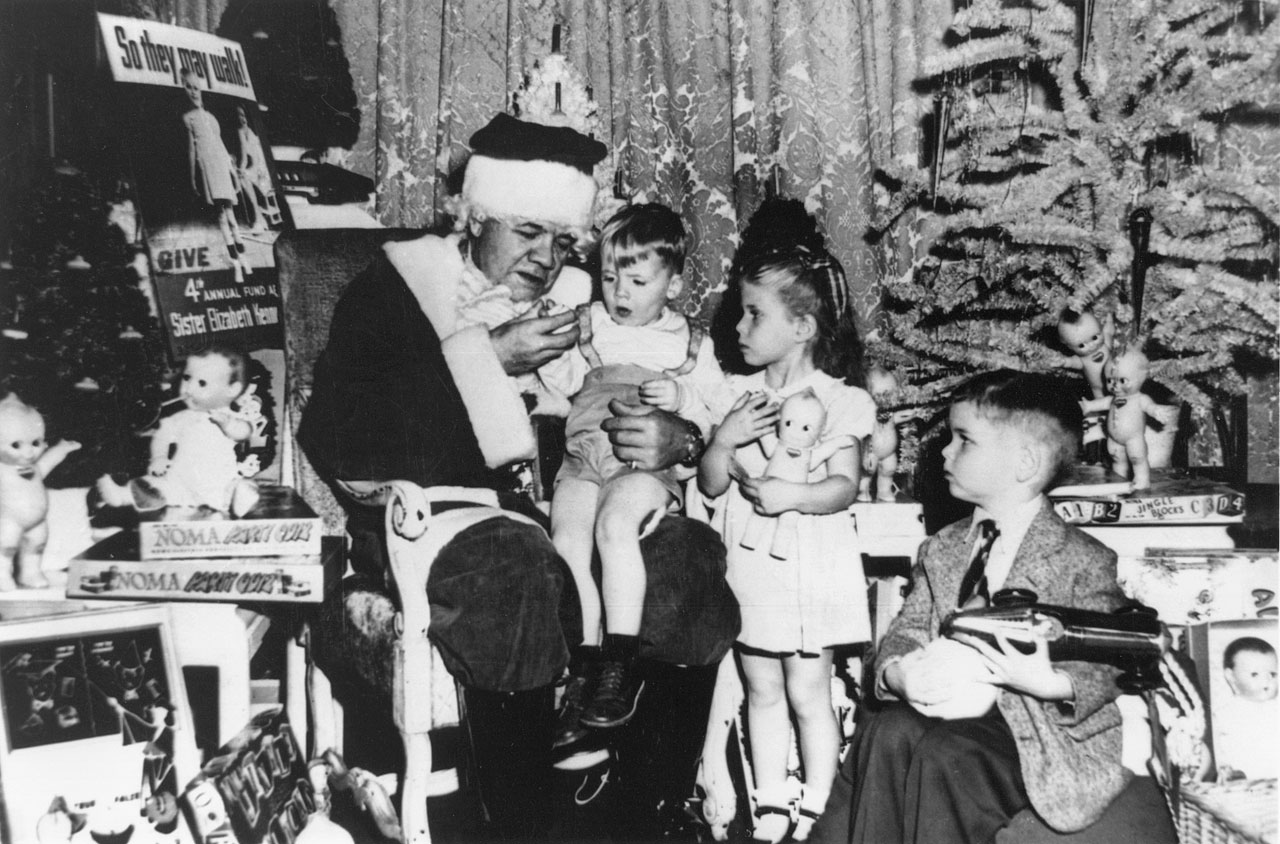 Ballplayers at Christmas
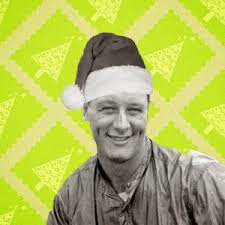 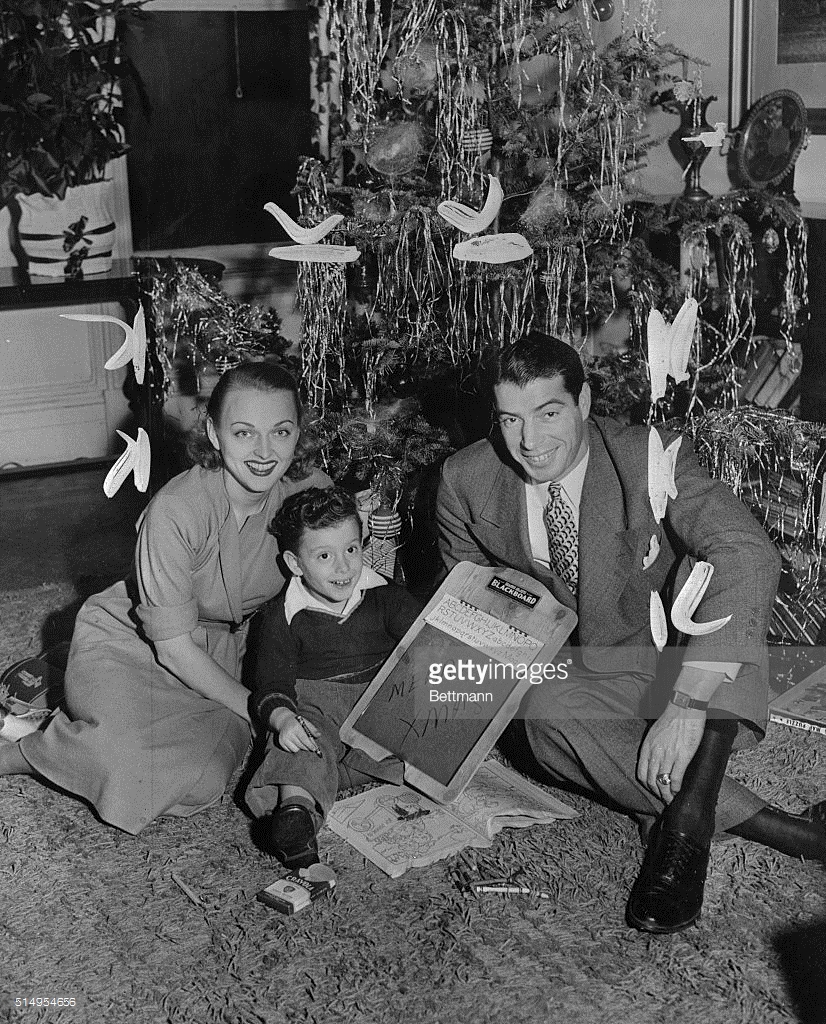 [Speaker Notes: Joe DiMaggio]
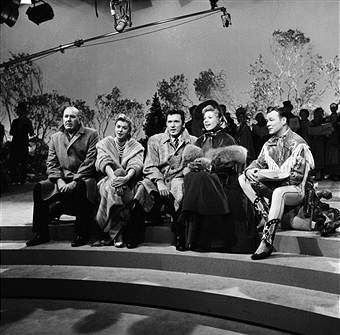 [Speaker Notes: Dinah Shore Christmas Special 12/22/57 – Dizzy Dean, Esther Williams, Actor John Raitt, Dinah Shore, Roy Rogers]
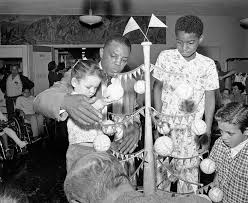 [Speaker Notes: Willie Mays]
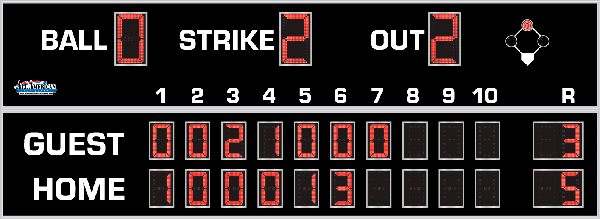 7th Inning Stretch
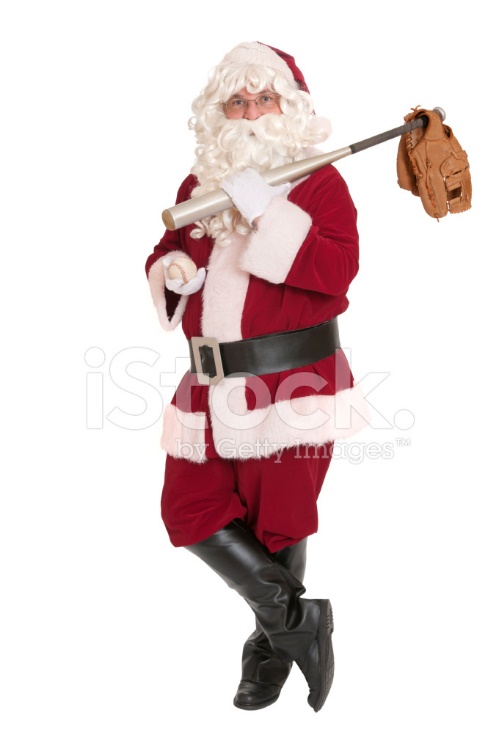 Take Me Out
to the 
Ballgame
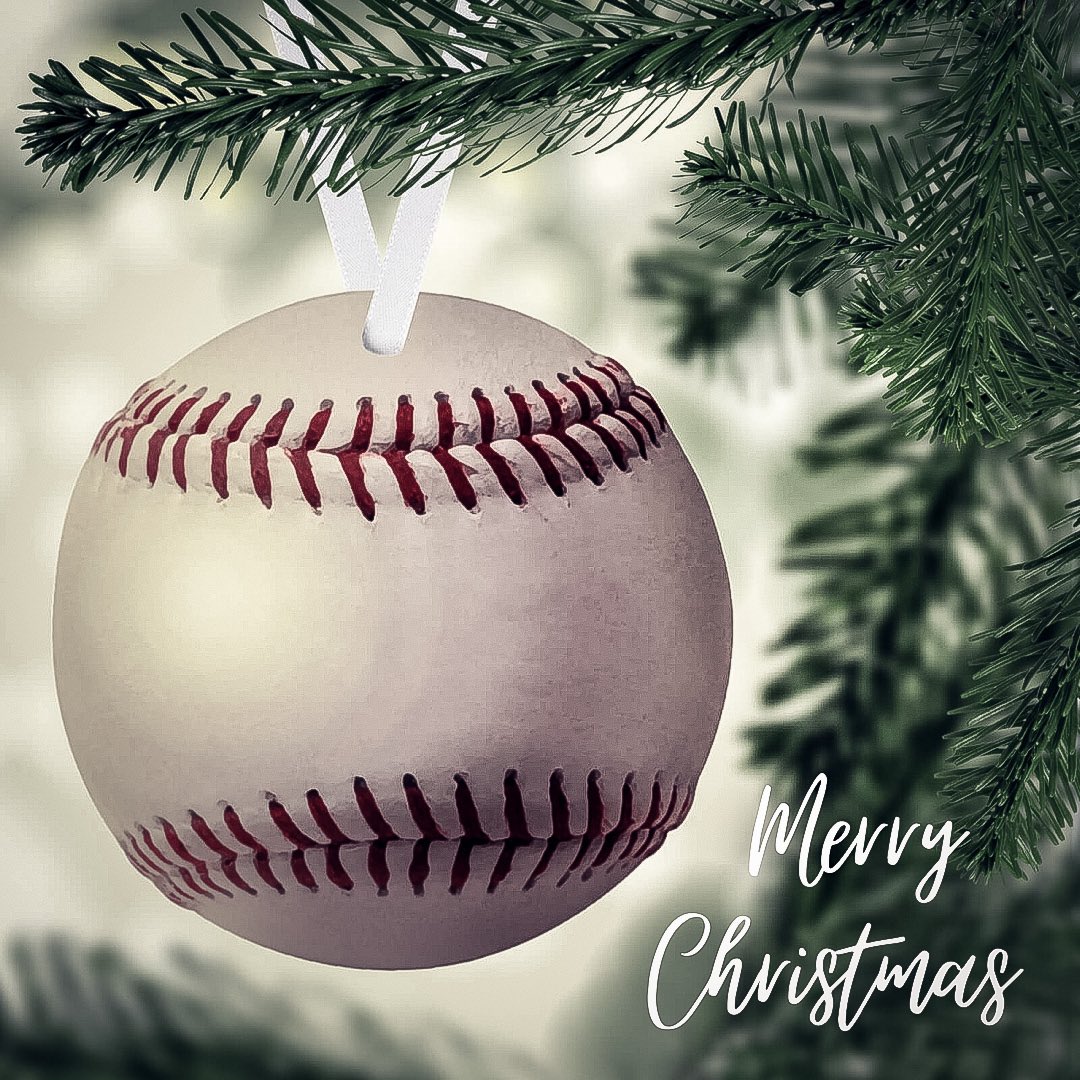 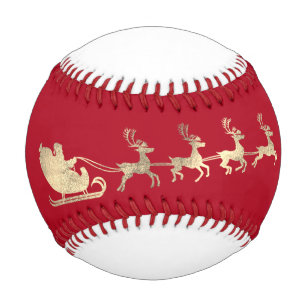 Baseball
       & 
Christmas Carols
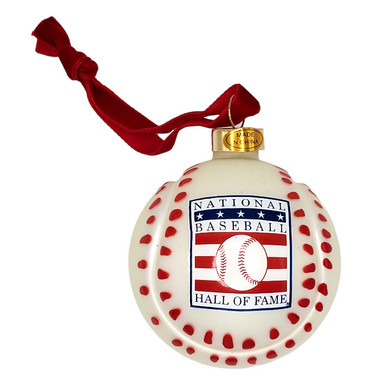 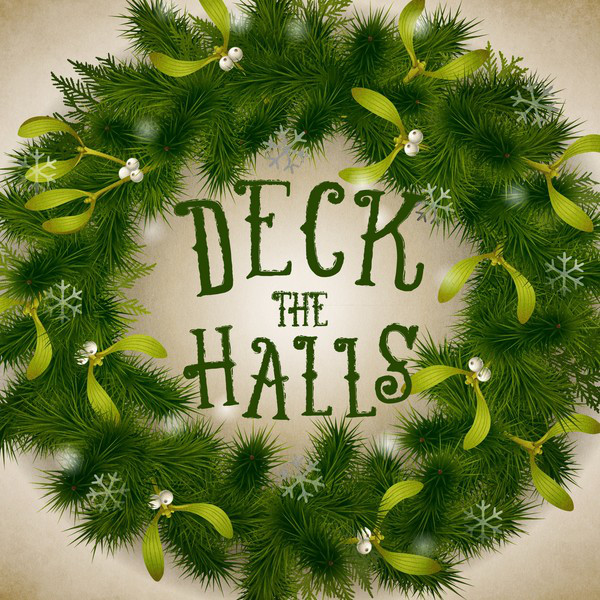 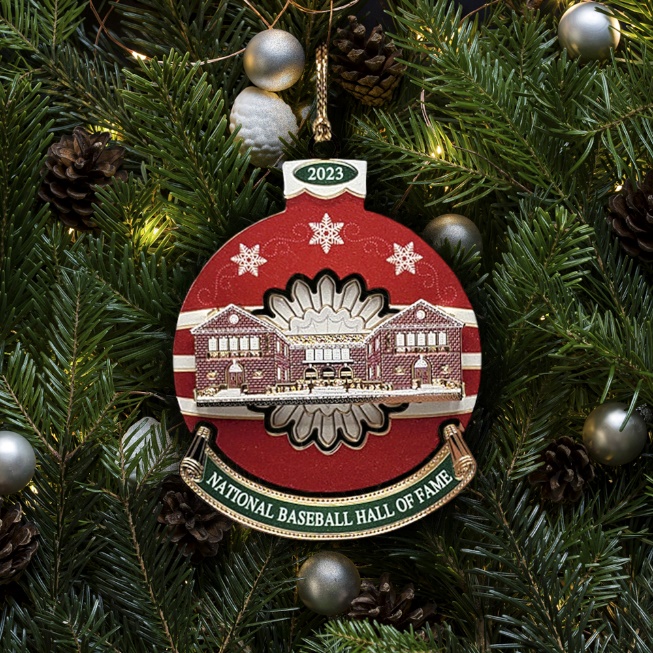 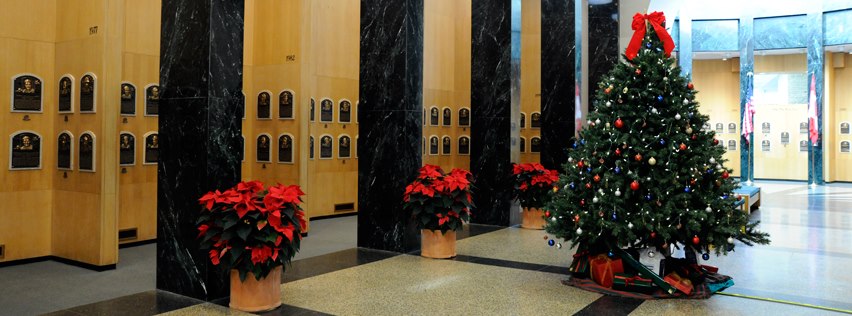 https://www.youtube.com/watch?v=y5YahVGoo0k
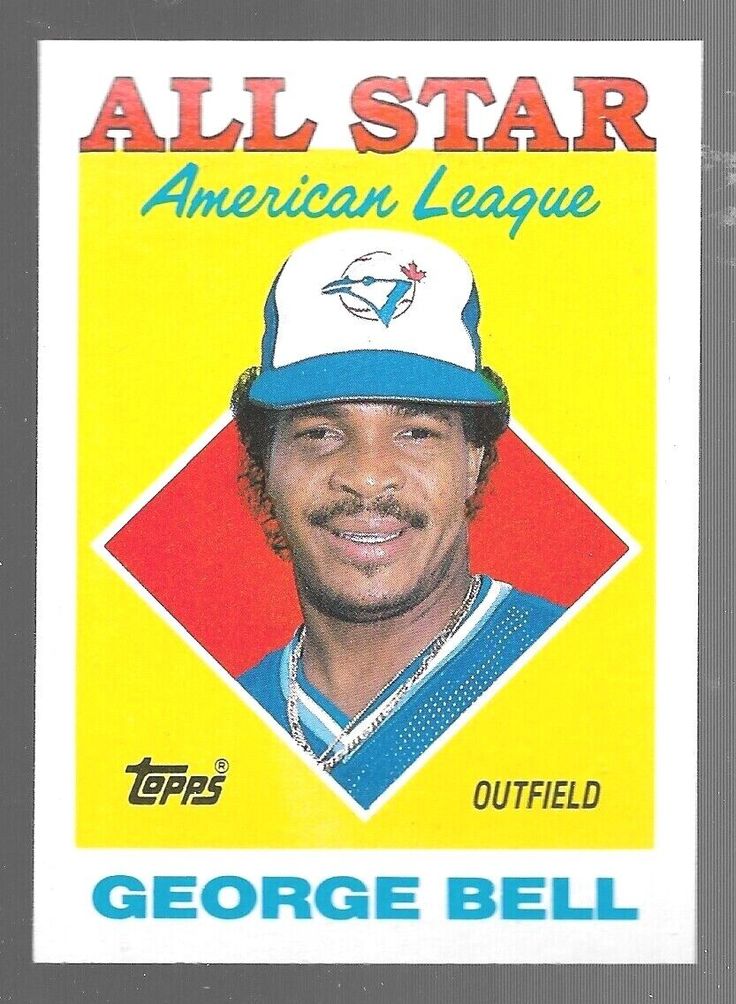 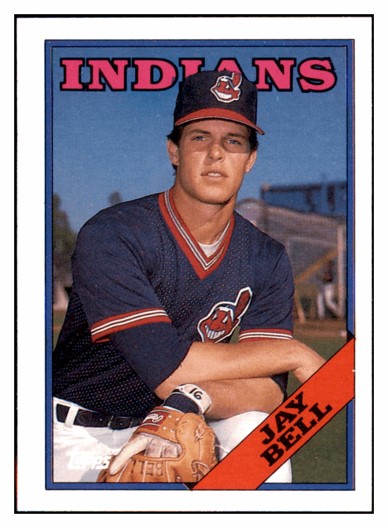 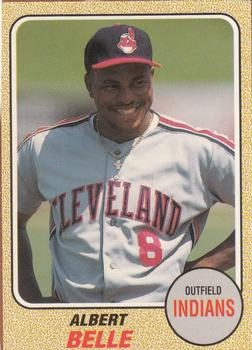 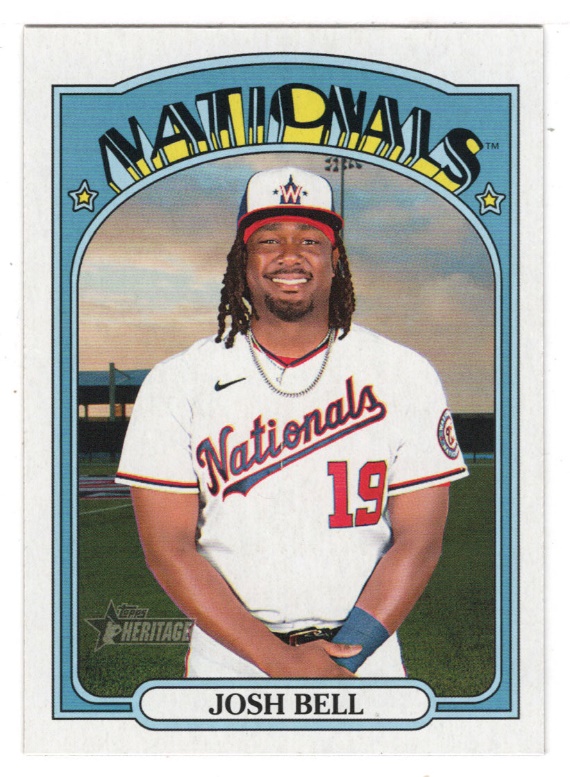 https://www.youtube.com/watch?v=3CWJNqyub3o
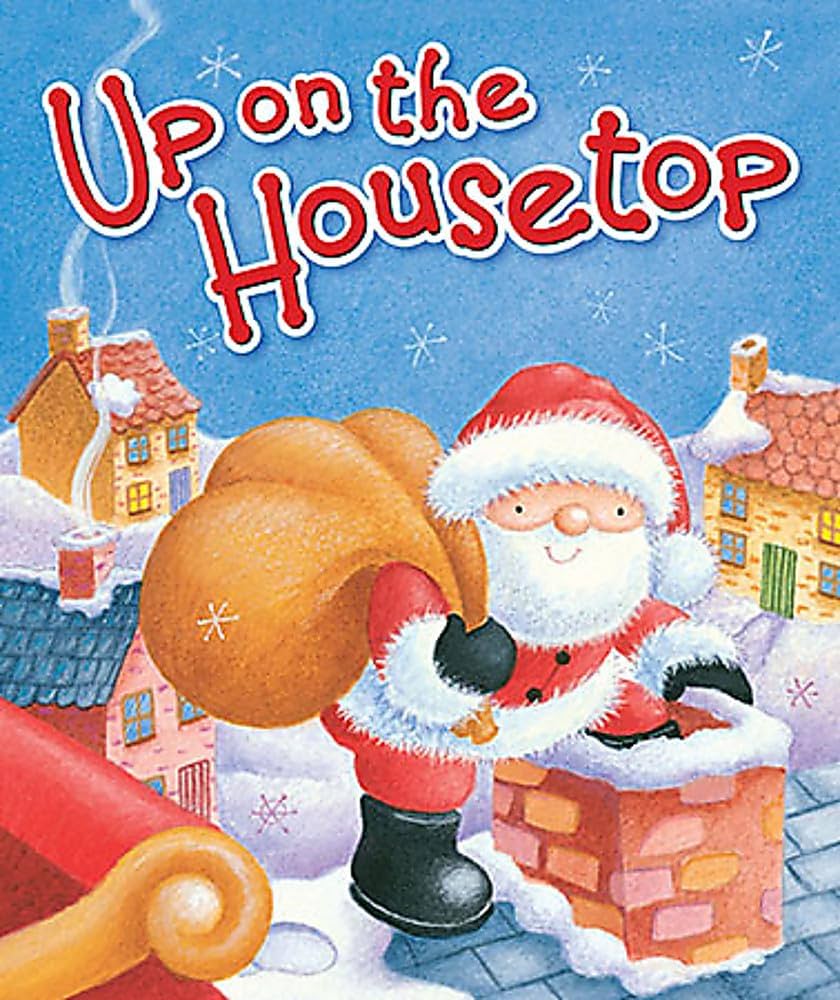 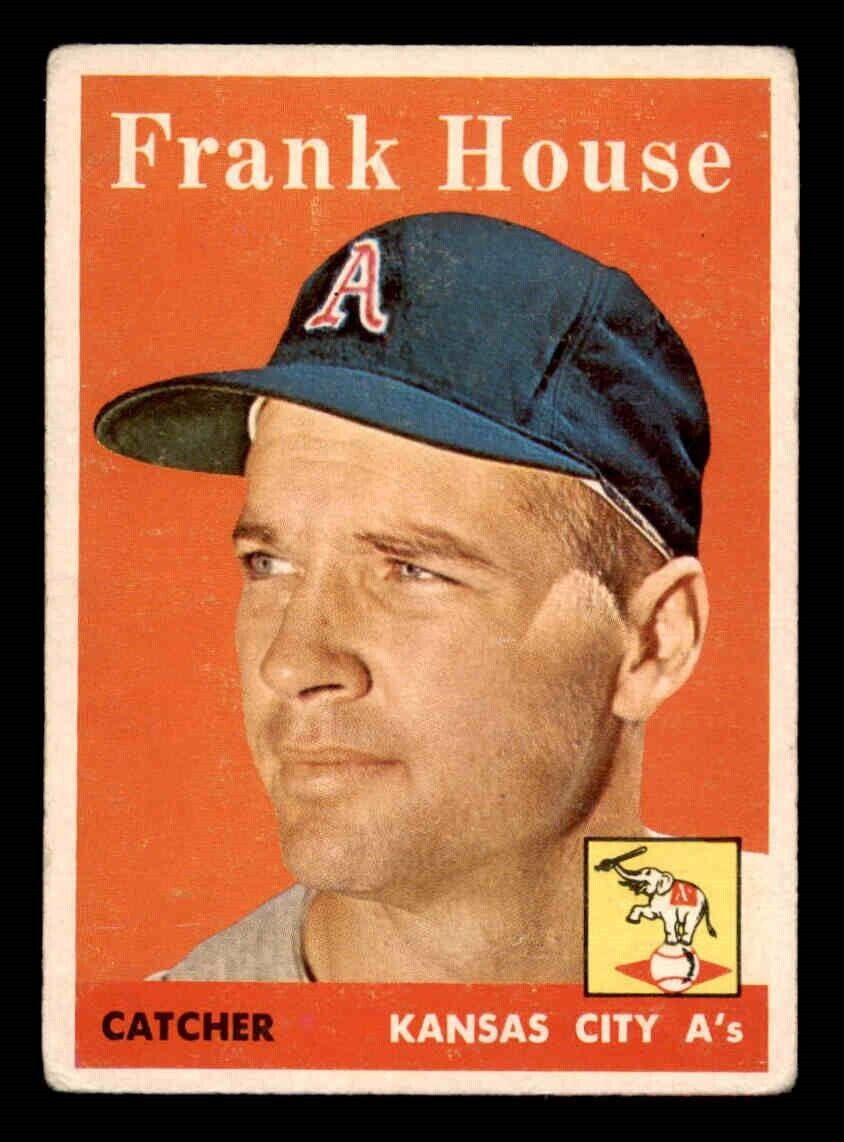 https://www.youtube.com/watch?v=_j9CgvvuXXE
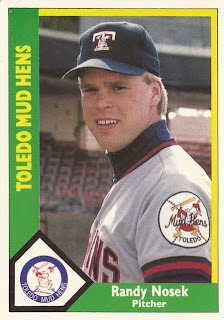 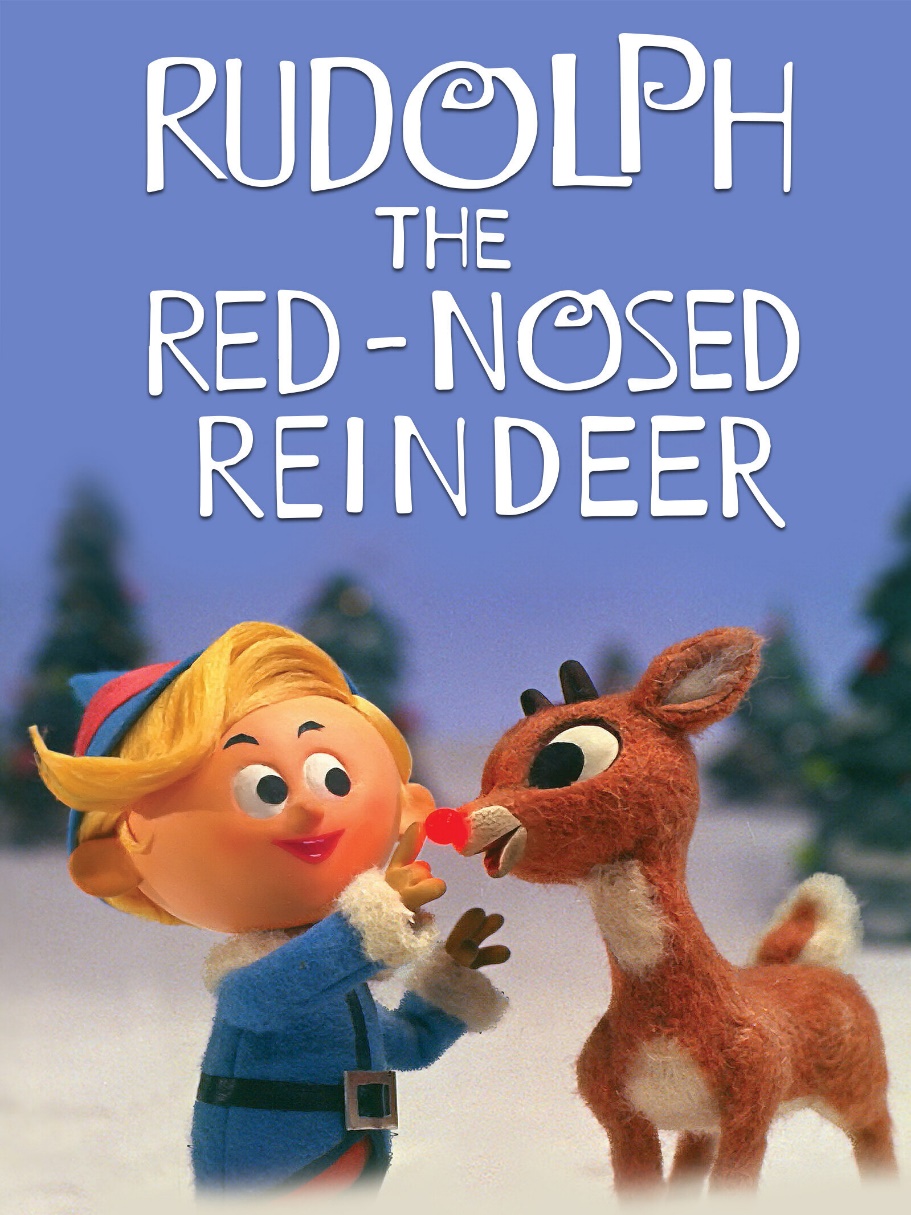 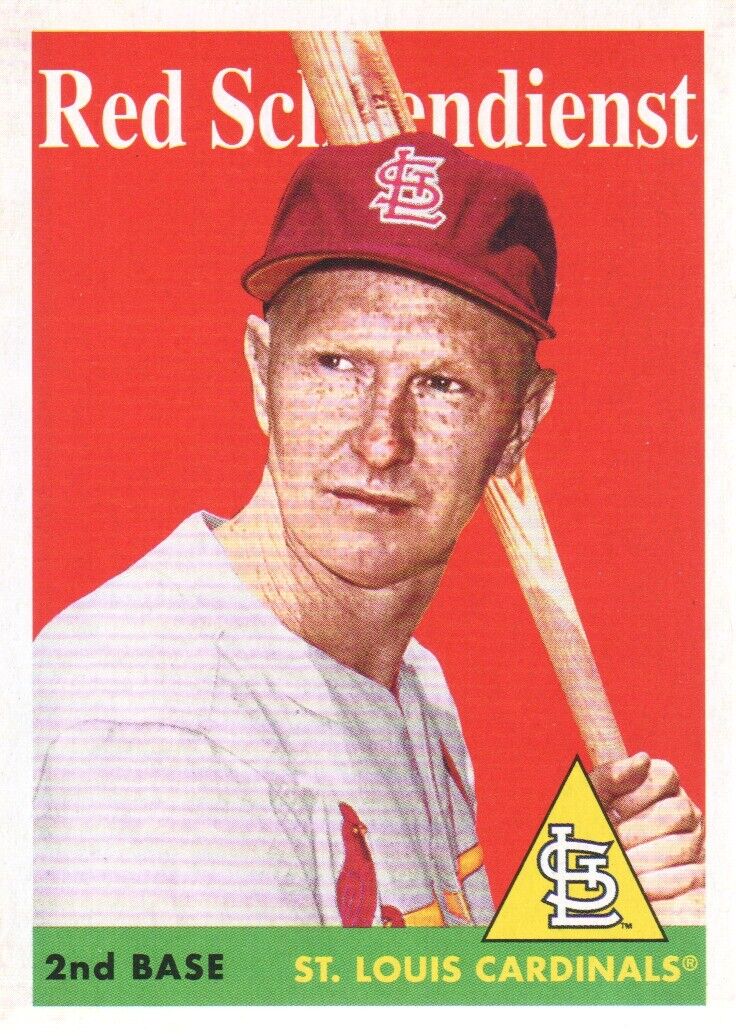 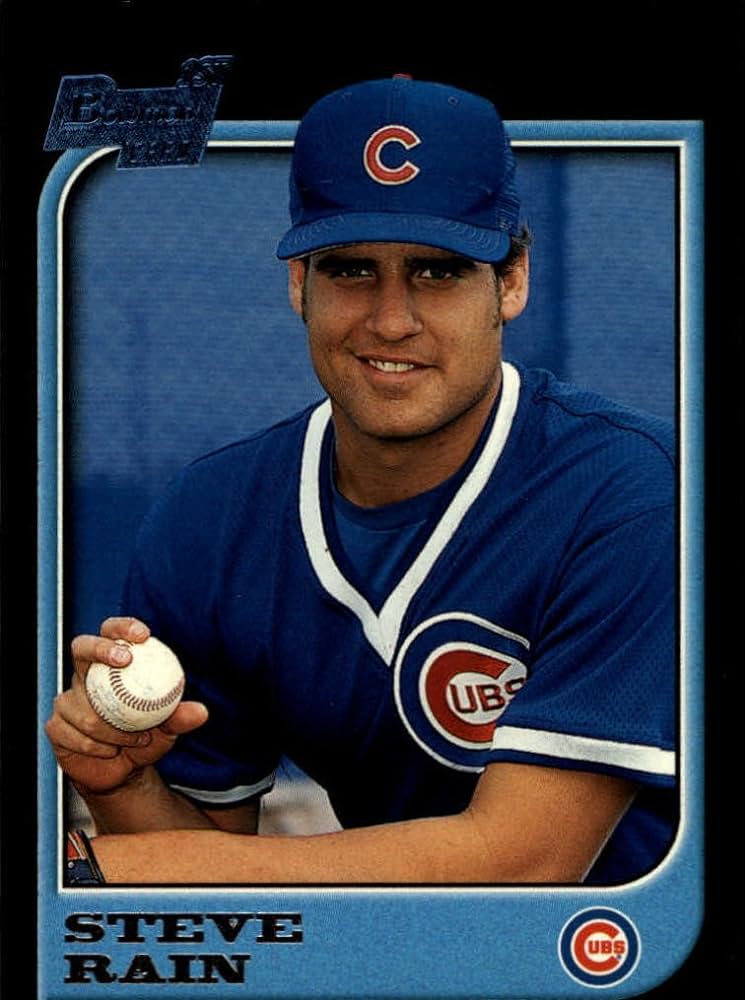 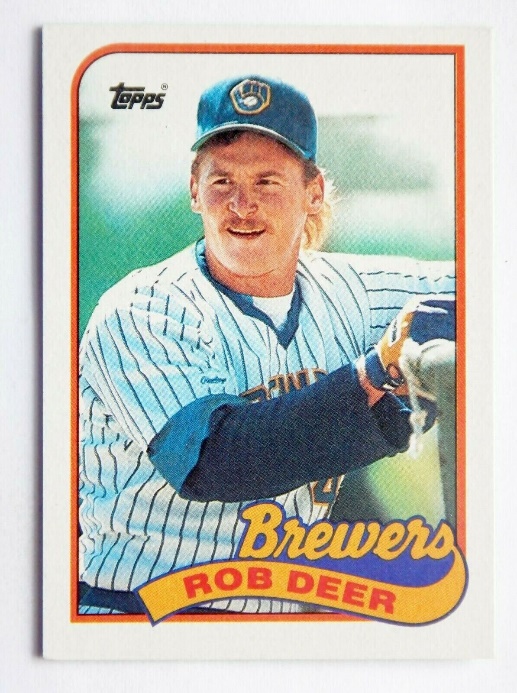 https://www.youtube.com/watch?v=Eq5uBrDA-r0
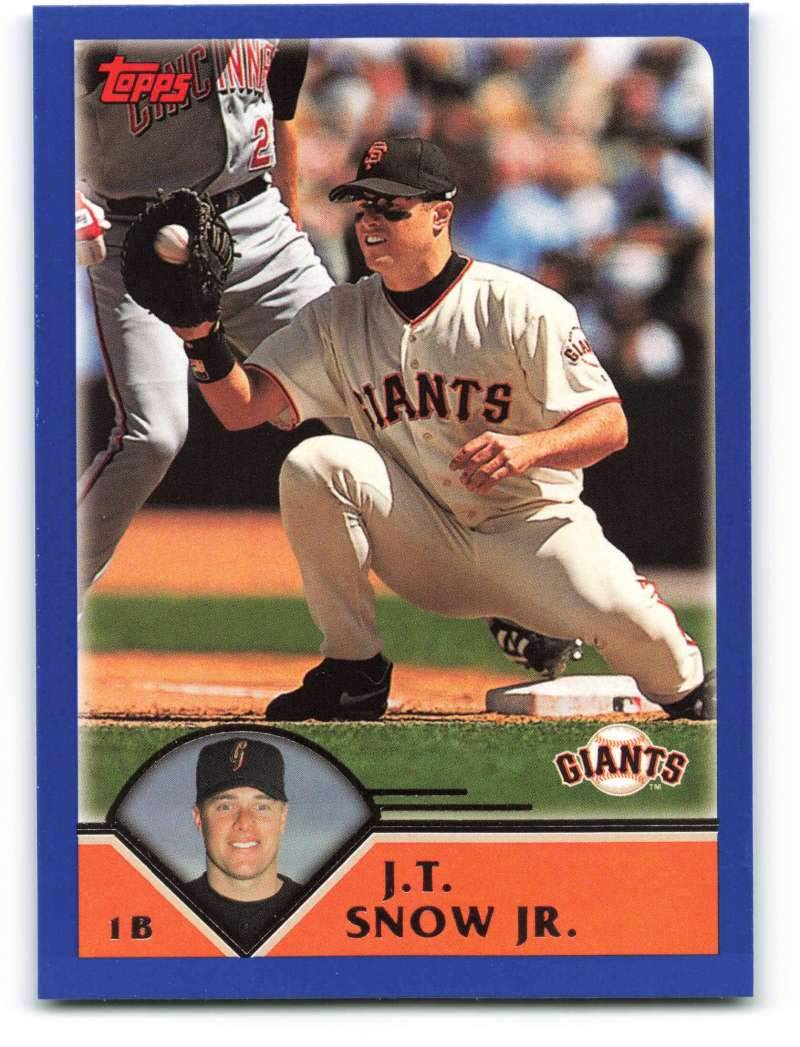 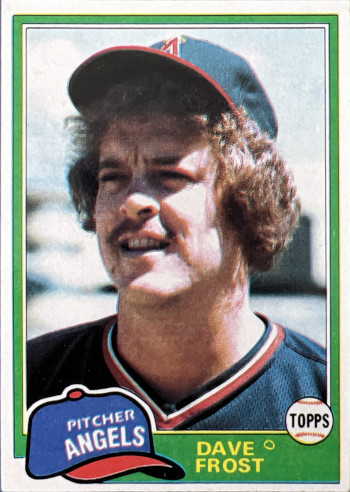 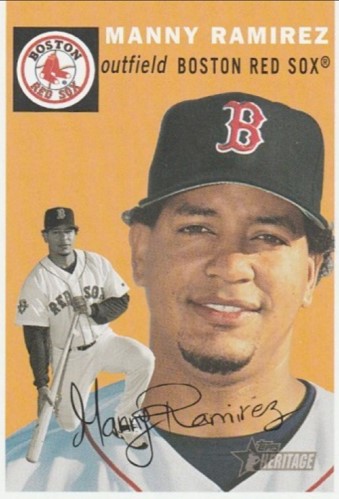 https://www.youtube.com/watch?v=Nw5-7t85l0w
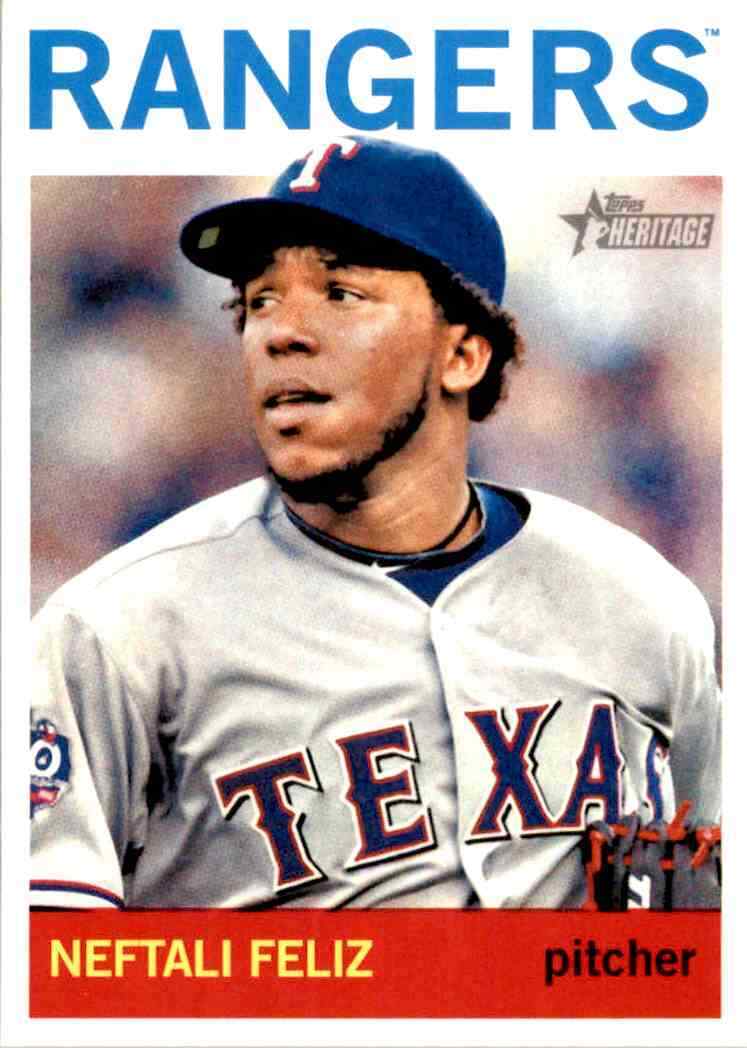 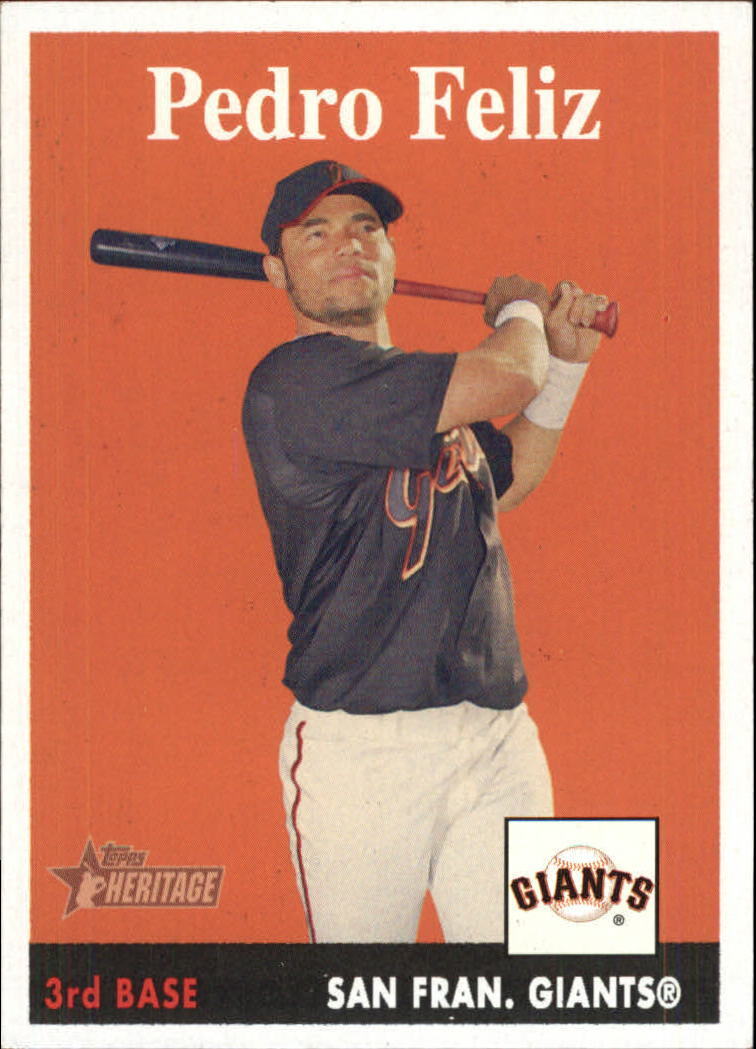 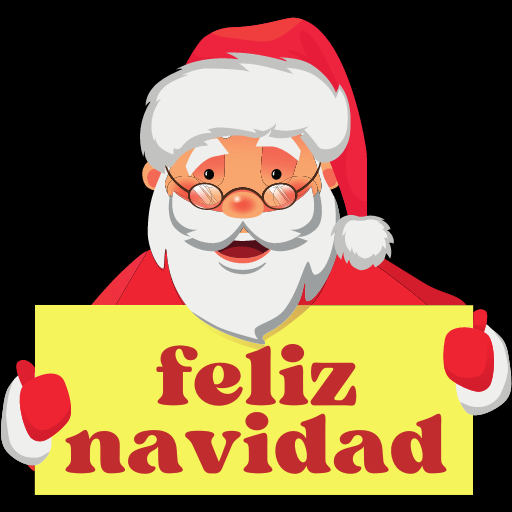 https://www.youtube.com/watch?v=RTtc2pM1boE
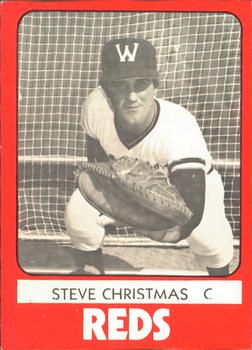 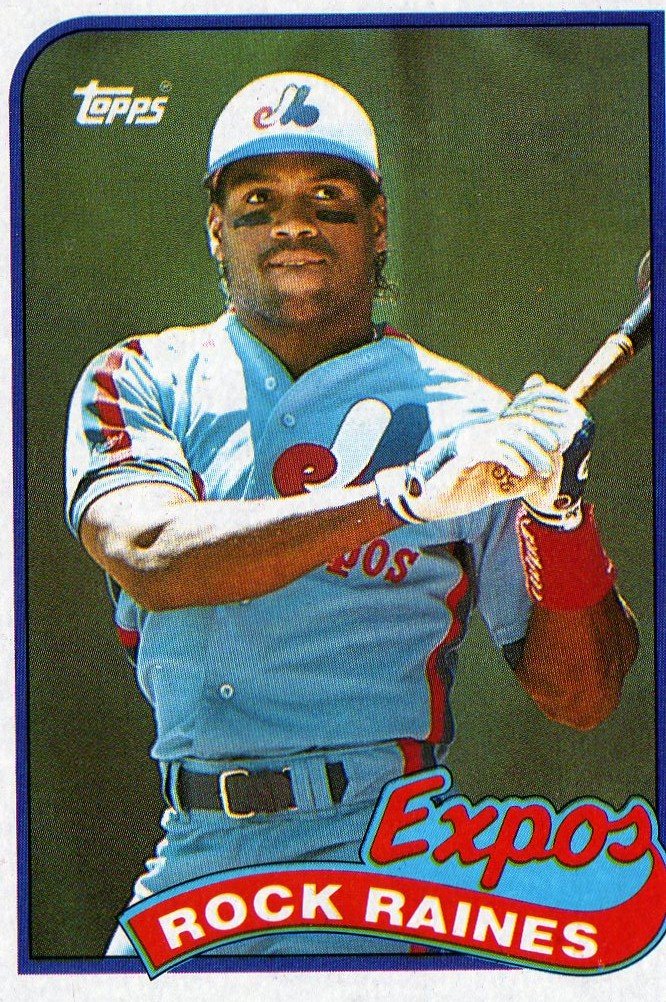 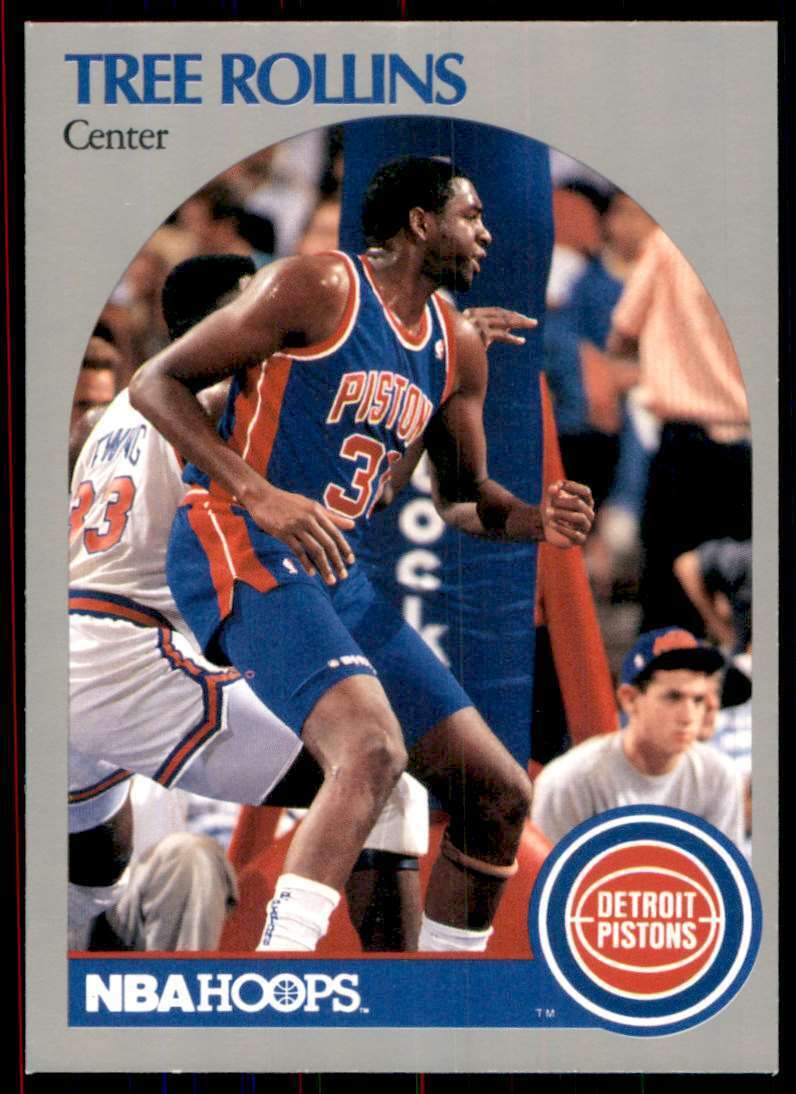 https://www.youtube.com/watch?v=-BgsA2sAuK0
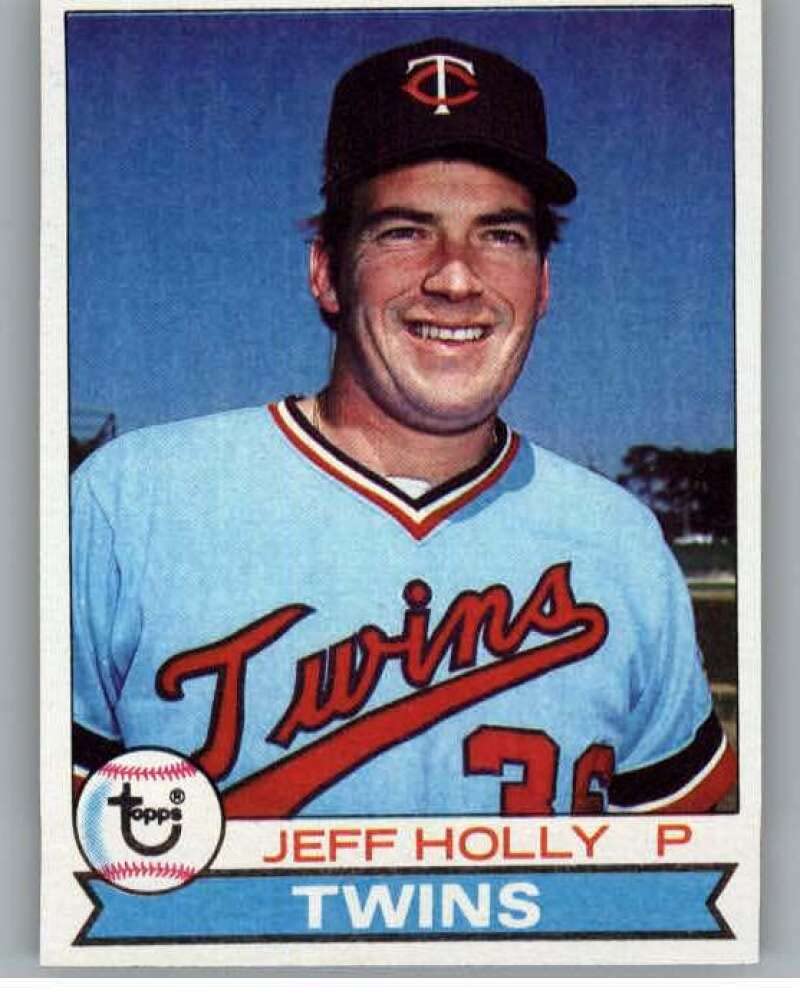 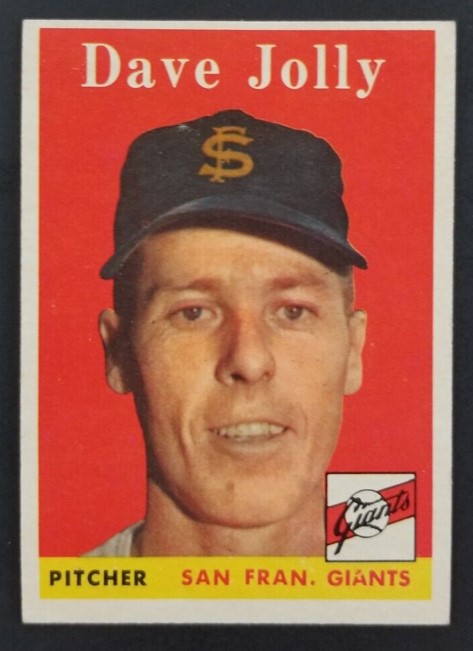 https://www.youtube.com/watch?v=wOwXRp1JK1A
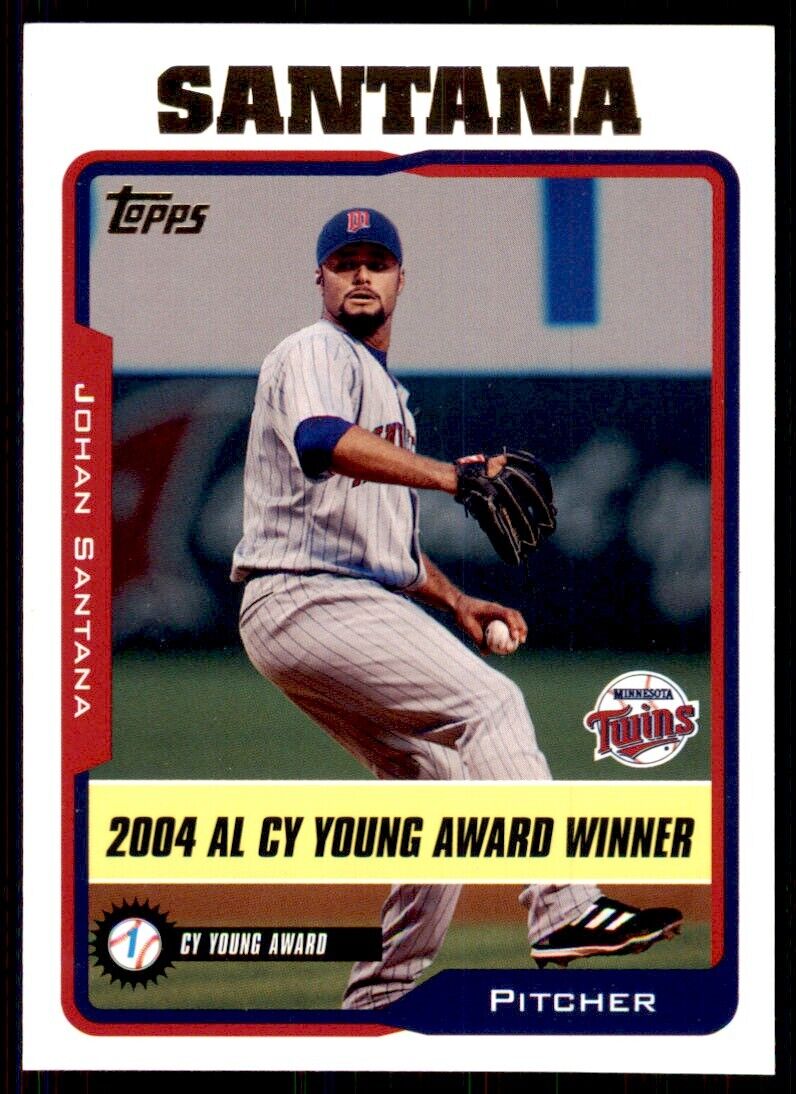 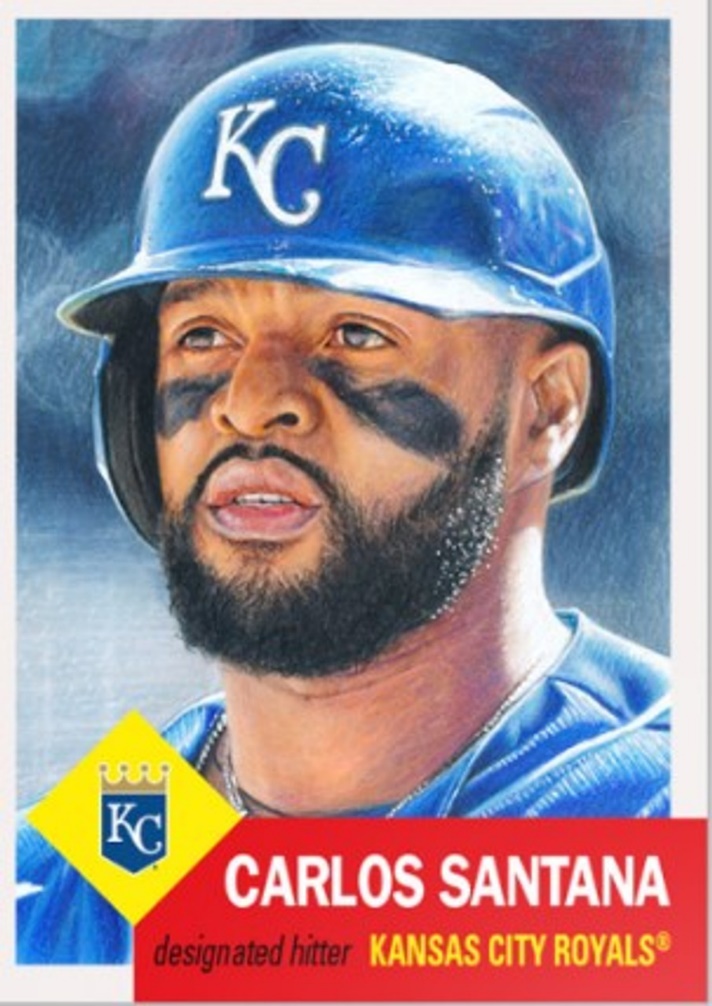 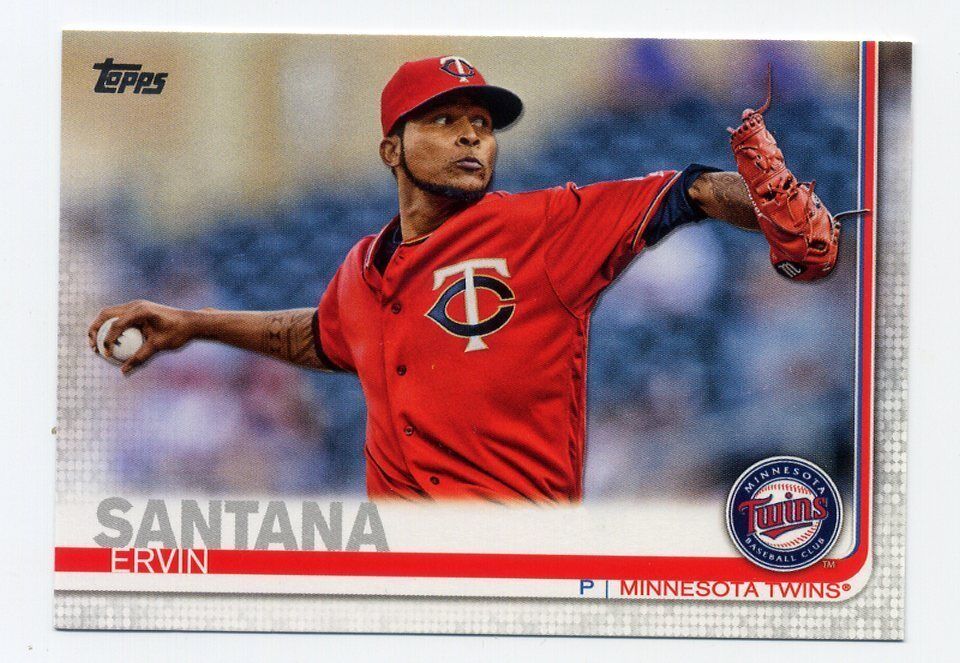 https://www.youtube.com/watch?v=BO_g0BgWiLI
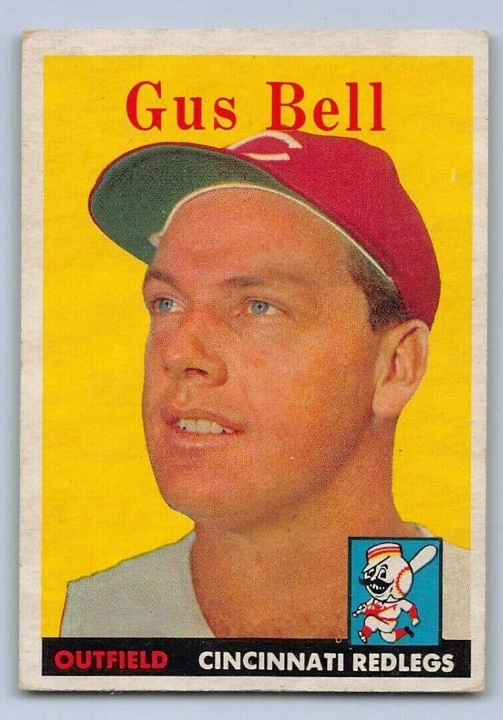 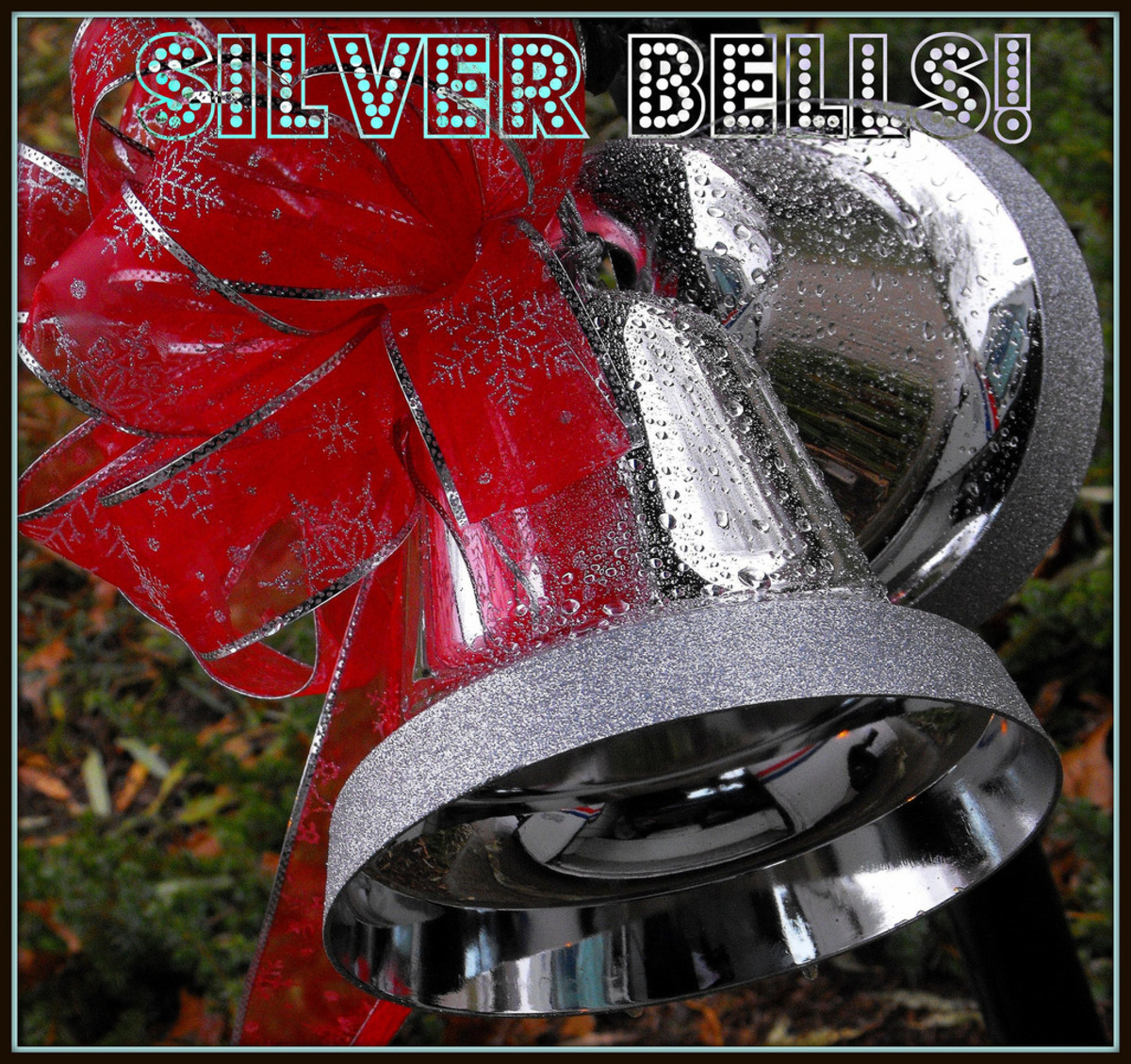 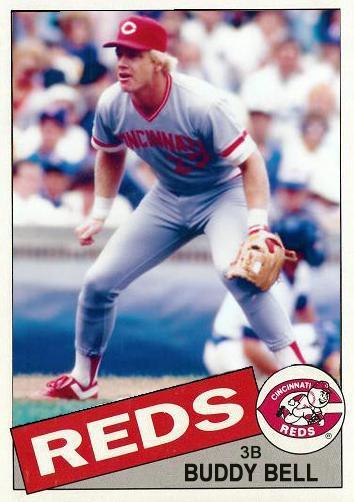 https://www.youtube.com/watch?v=mUQ3mOs-nkQ
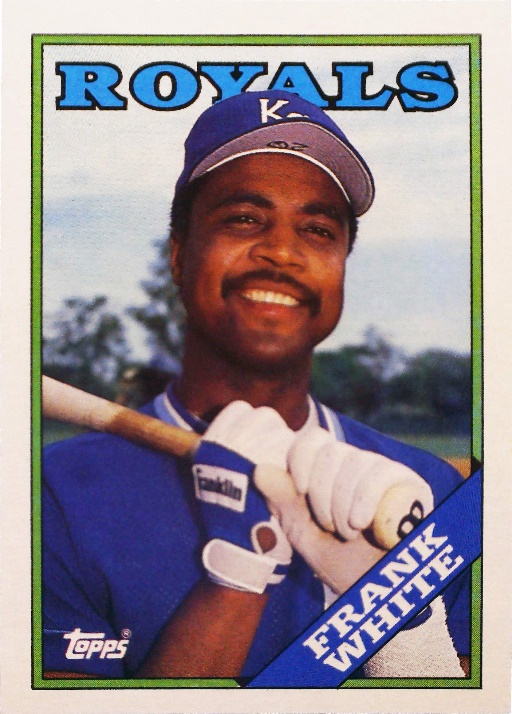 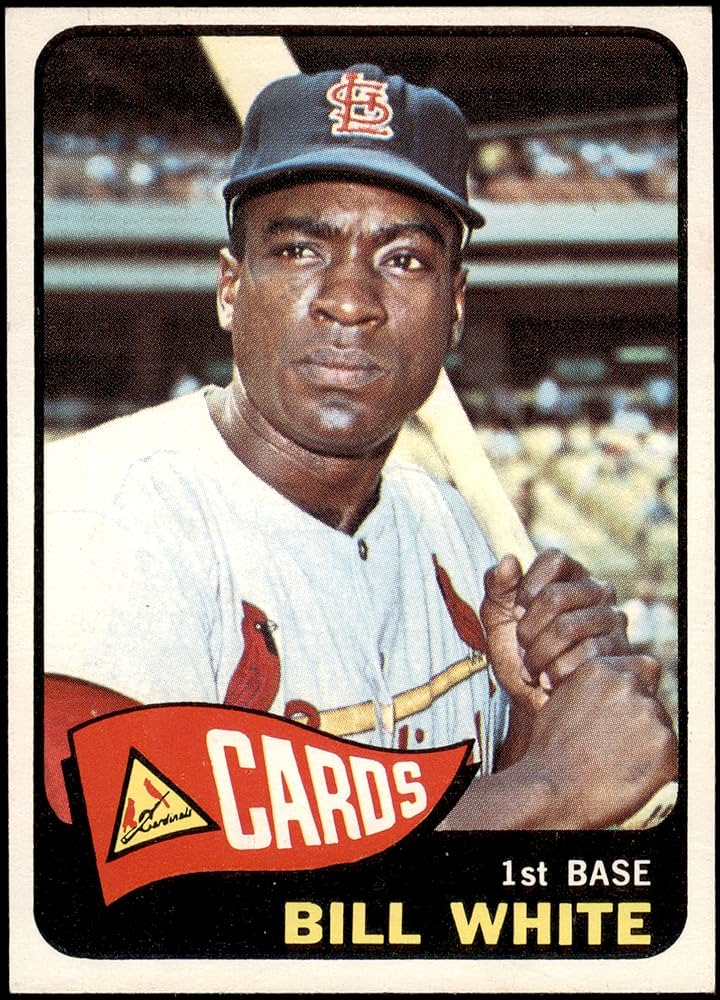 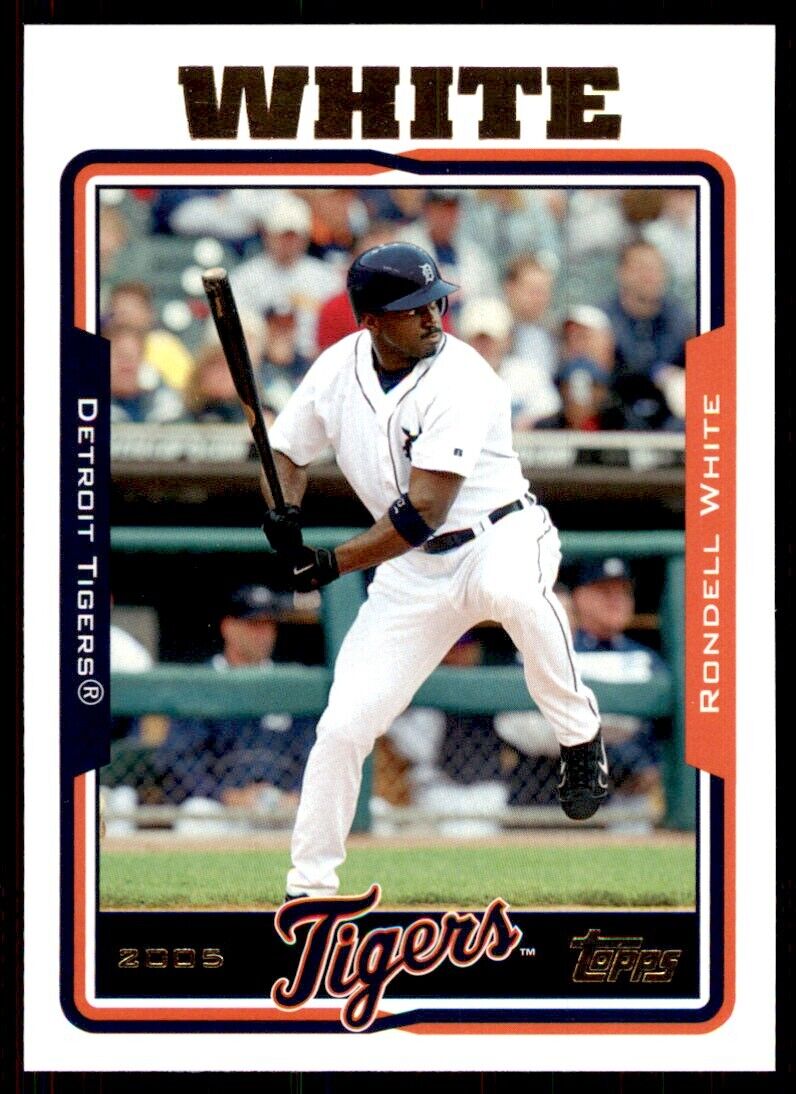 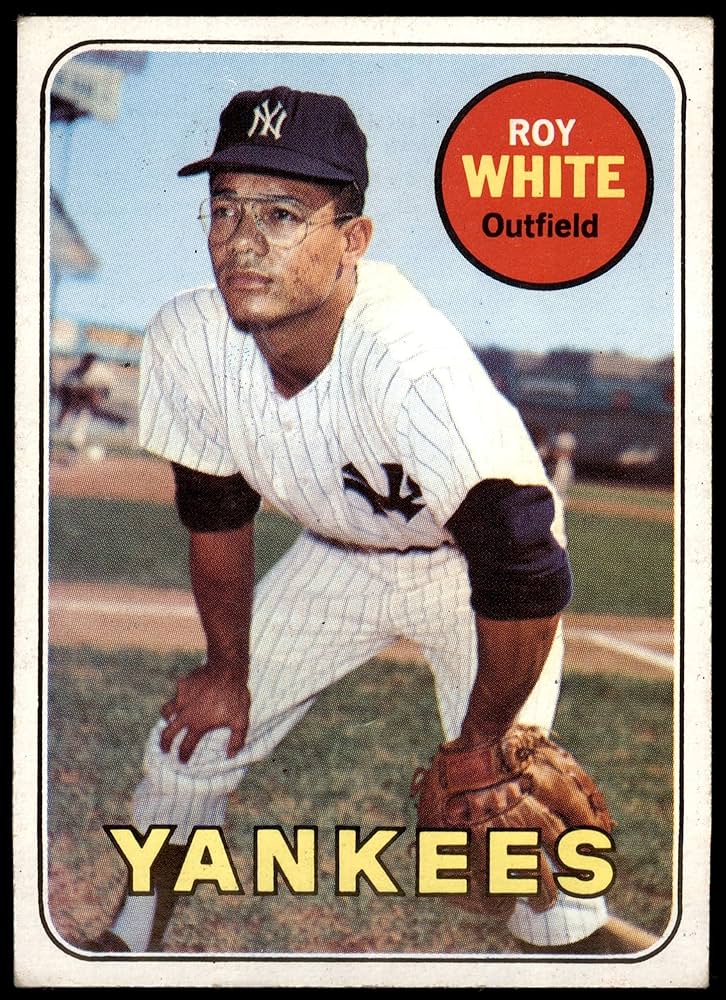 https://www.youtube.com/watch?v=iikUeWvZrTU
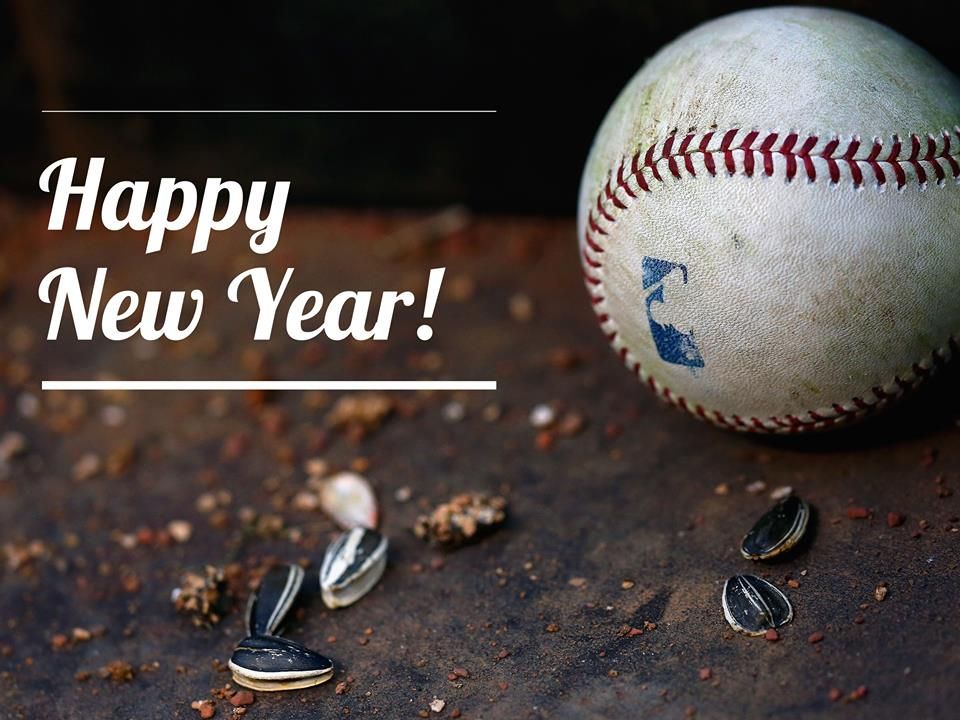 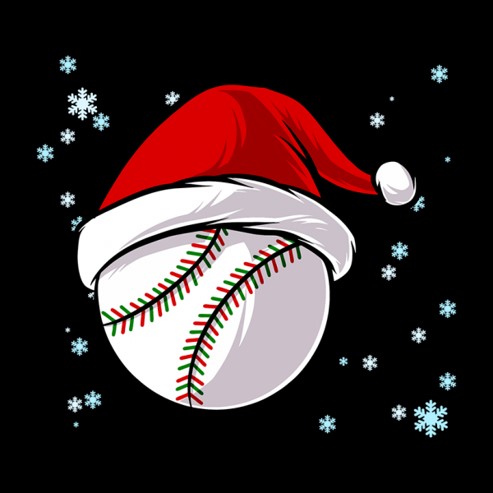 https://www.youtube.com/watch?v=NbixppRMiwo
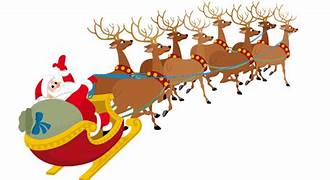 Have a Great Christmas ! 
¡Feliz Navidad!
We’ll see you again next month!